ПРОЕКТ „TRINITY“ ОТ ПРОГРАМАТА НА ЕС ХОРИЗОНТ 2020
СЪТРУДНИЧЕСТВО И КООРДИНИРАНИ ДЕЙСТВИЯ В РЕГИОНА ЗА ПОДОБРЯВАНЕ НА ПРЕНОСНИТЕ ВЪЗМОЖНОСТИ НА РЕГИОНАЛНИТЕ ГРАНИЦИ ЧРЕЗ ИНТЕЛИГЕНТНИ ПАЗАРНИ ТЕХНОЛОГИИ

СТАРТИРАНЕ НА ФАЗАТА ПО РАЗРАБОТВАНЕ НА ПЛАТФОРМИТЕ СЪГЛАСНО ОДОБРЕНИ СЦЕНАРИИ
Виктория Поповска (ЕСО) Ирена Гюровска (EСО)
2
17.11.2021
ОБЩА ИНФОРМАЦИЯ ЗА ПРОЕКТА
КОЙ?
КЪДЕ?
КАКВО?
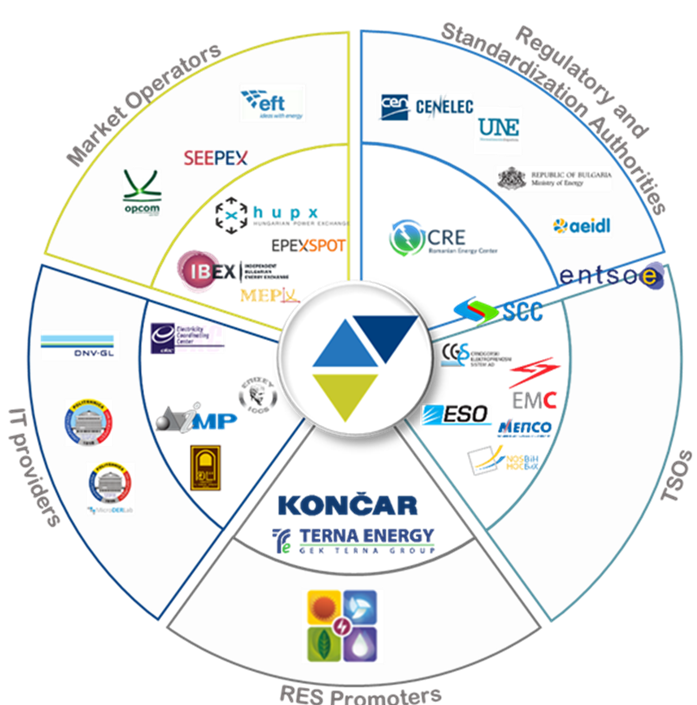 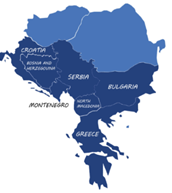 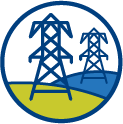 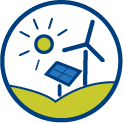 ЗАЩО?




 

.
КАК?

T-MARKET COUPLING FRAMEWORK;
 T-SENTINEL TOOLSET; 
T-RES CONTROL CENTER; 
T-COORDINATION PLATFORM
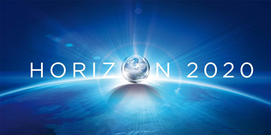 КОГА?
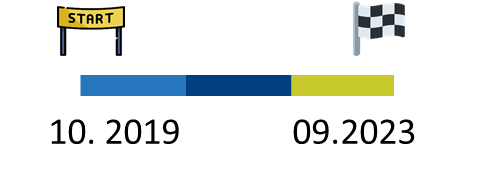 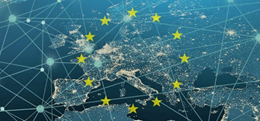 22.12.21
3
ЦЕЛИ НА ПРОЕКТА
Осигуряване на        интеграция на 
пазара на електрическа енергия.
Повишаване на 
дела на ВЕИ в Югоизточна Европа.
Подобряване на трансграничната търговия с електрическа енергия и обмена на балансираща енергия.
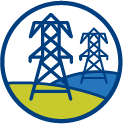 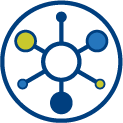 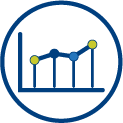 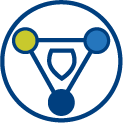 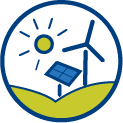 Подобряване на сигурността на работата на 
системата в контекста
 на увеличения 
брой ВЕИ.
По-добра координация, взаимодействие
 и комуникация.
22.12.21
4
ЗАЩО?
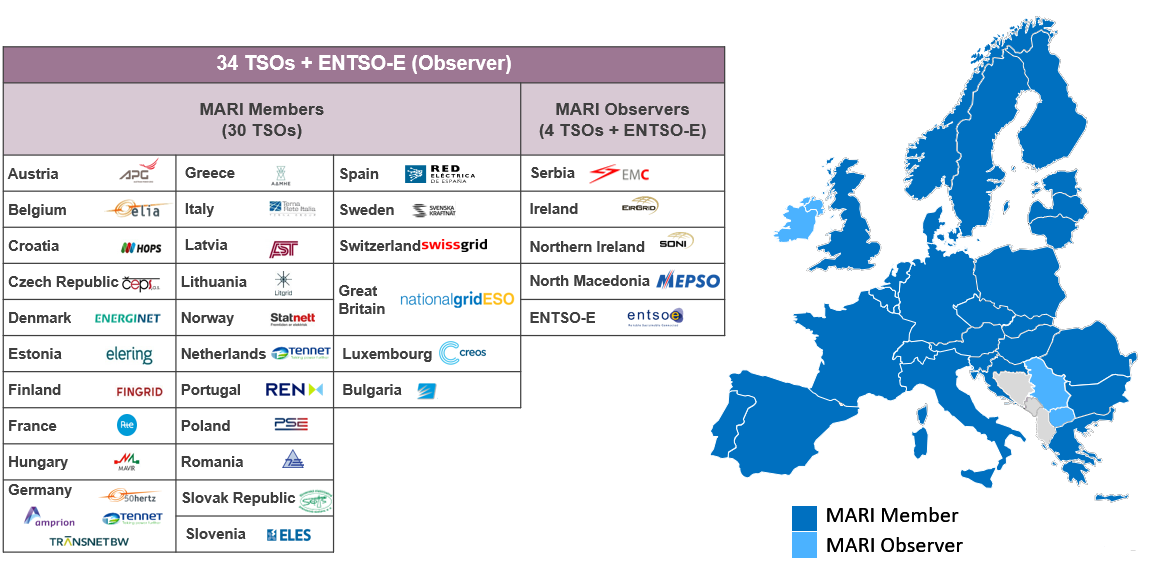 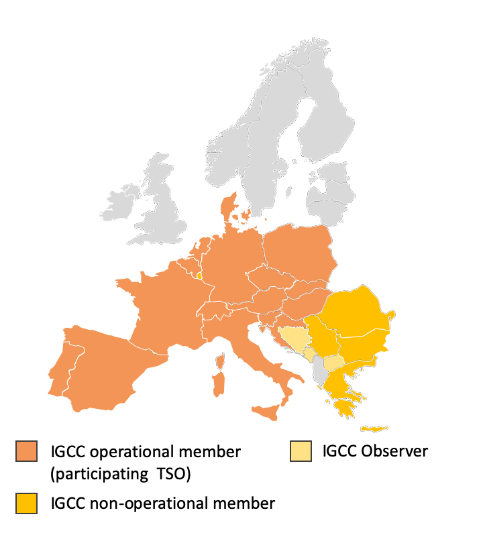 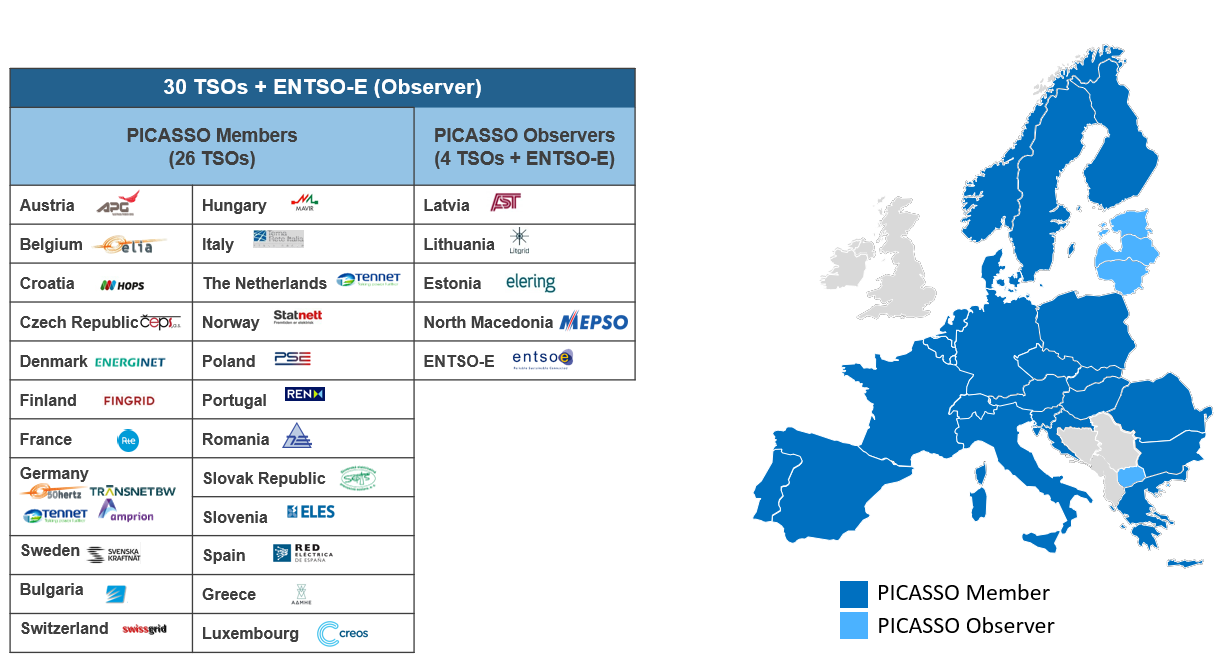 SDAC
PICASSO
IGCC
MARI
SIDC
AIB
FCA
TERRE
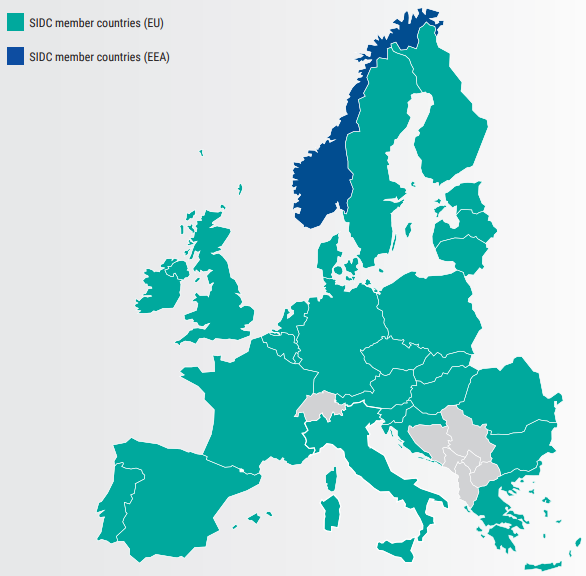 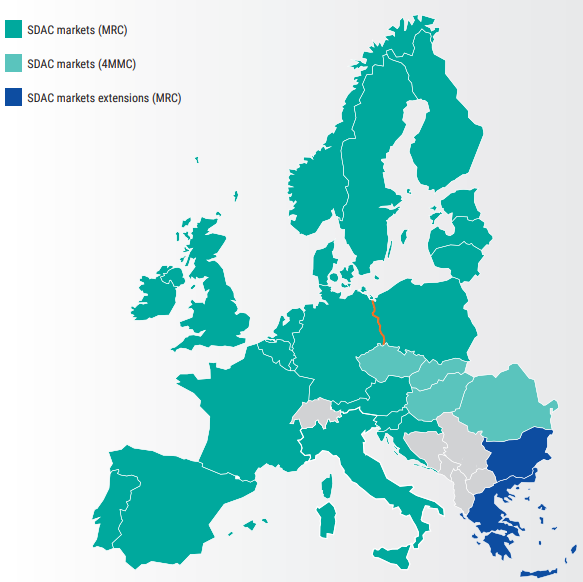 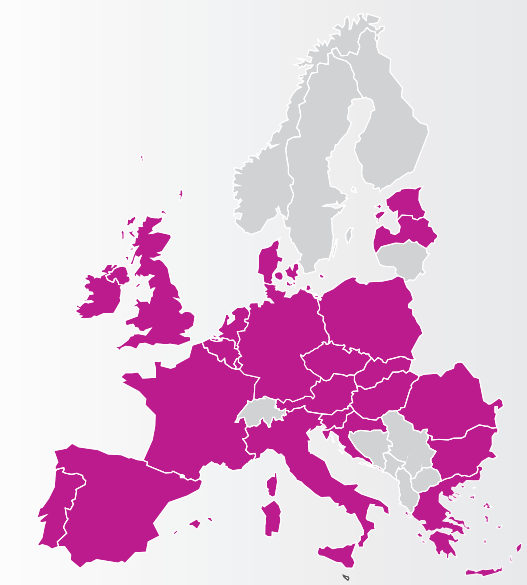 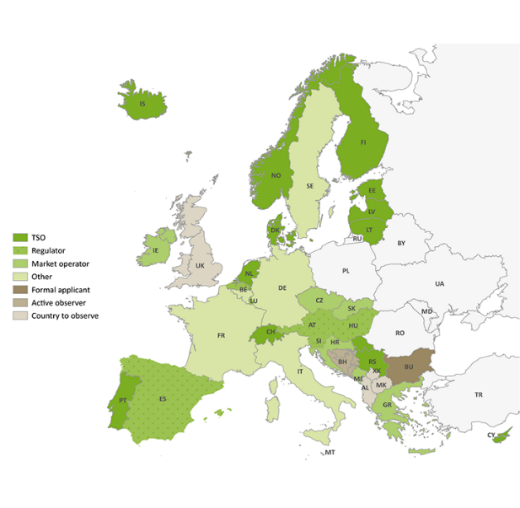 22.12.21
5
EСО участва във всички проекти за пазарна интеграция в Европа, с останалите страни членки
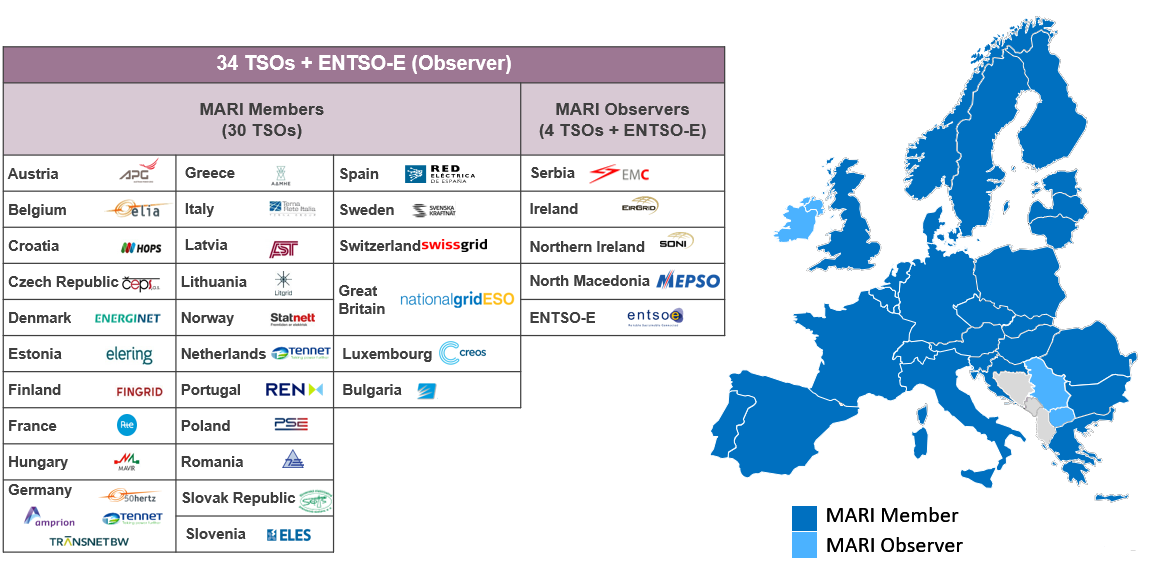 Чрез проекта TRINITY ЕСО подпомага изграждането
 на нови иновативни решения в ЮИЕ, за ускоряване
 на процесите на пазарна интеграция, включително
 и със страни, които не са членки на ЕС
01.05.2021
SDAC
PICASSO
IGCC
MARI
SIDC
TERRE
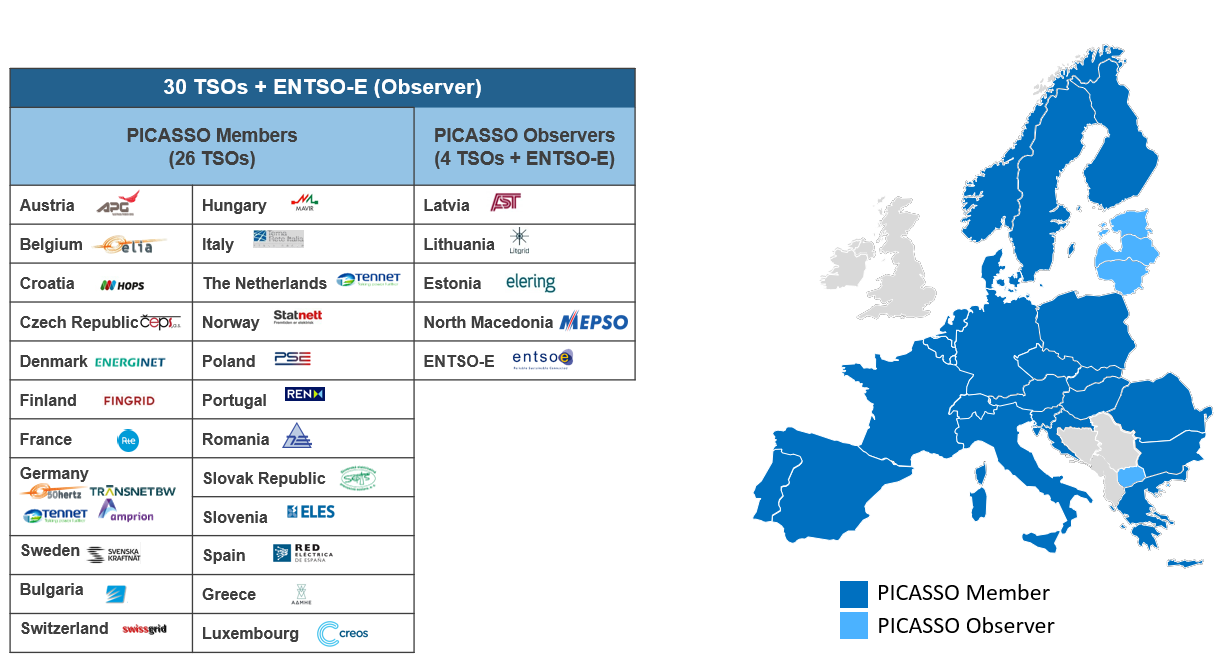 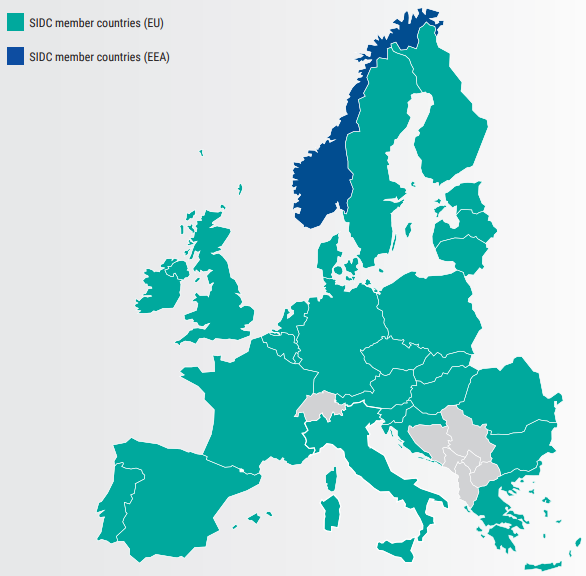 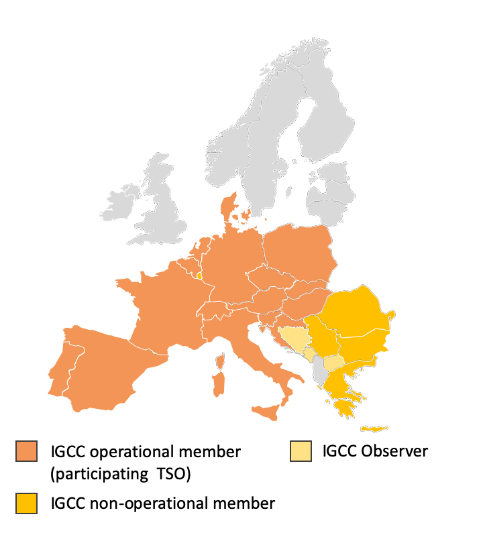 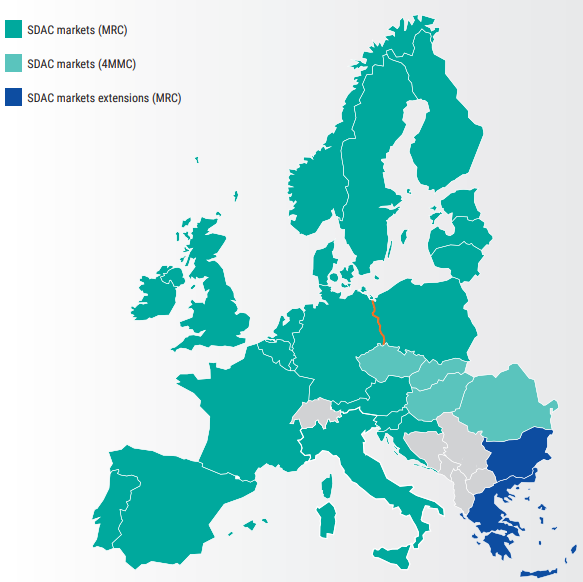 22.12.21
6
РП 1: Управление и координация
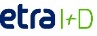 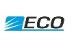 КАК?
РП 3: Платформа “SEE Cross-Border Market Coupling Framework”
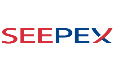 РП 6: IT платформа за координиране и обмен на данни между КЦС, системните оператори и производителите от ВЕИ
РП 4: Платформа “Power system security and reliability SENTINEL toolset”
РП 8: Оценка на въздействието и прилагане в практиката
РП 2: Основи на проекта
РП 7: Интеграционни и демонстрационни дейности
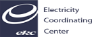 РП 5: RES and flexibility regional control center
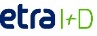 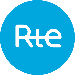 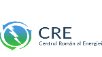 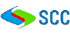 РП 9: Комуникации и разпространение на резултатите
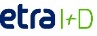 7
КЪДЕ?
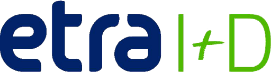 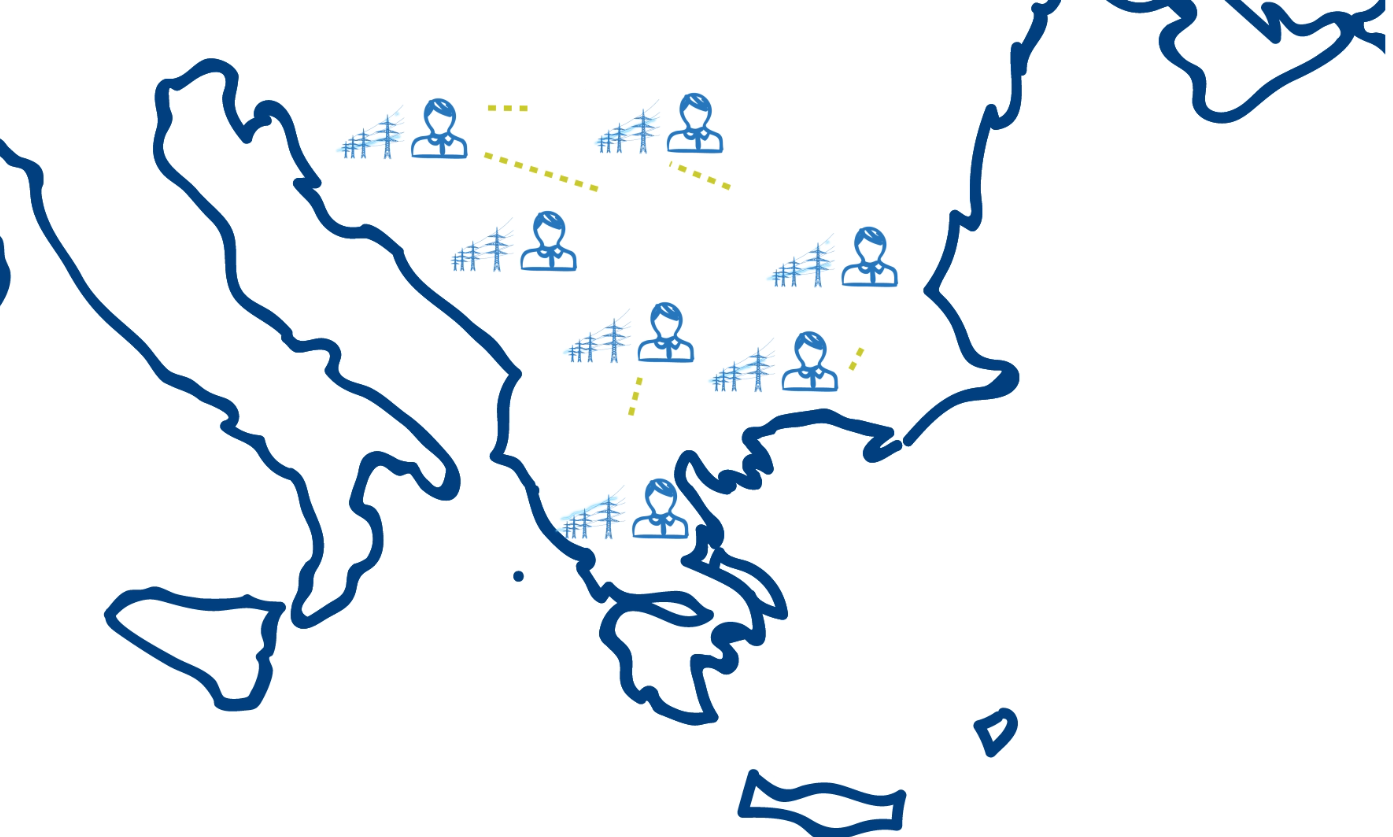 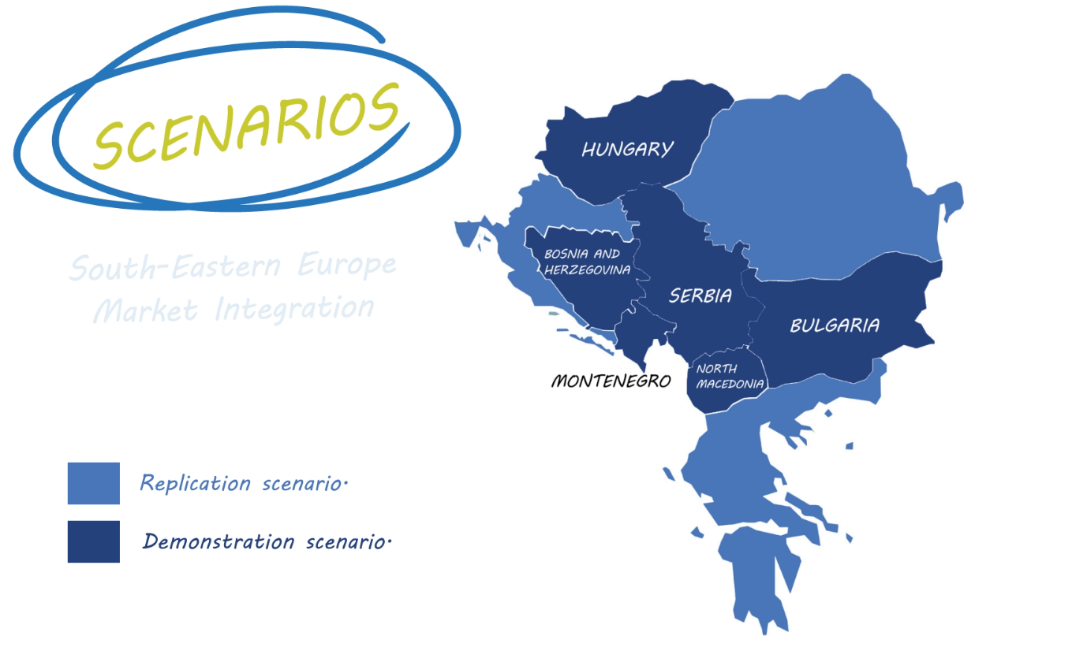 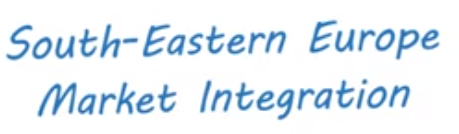 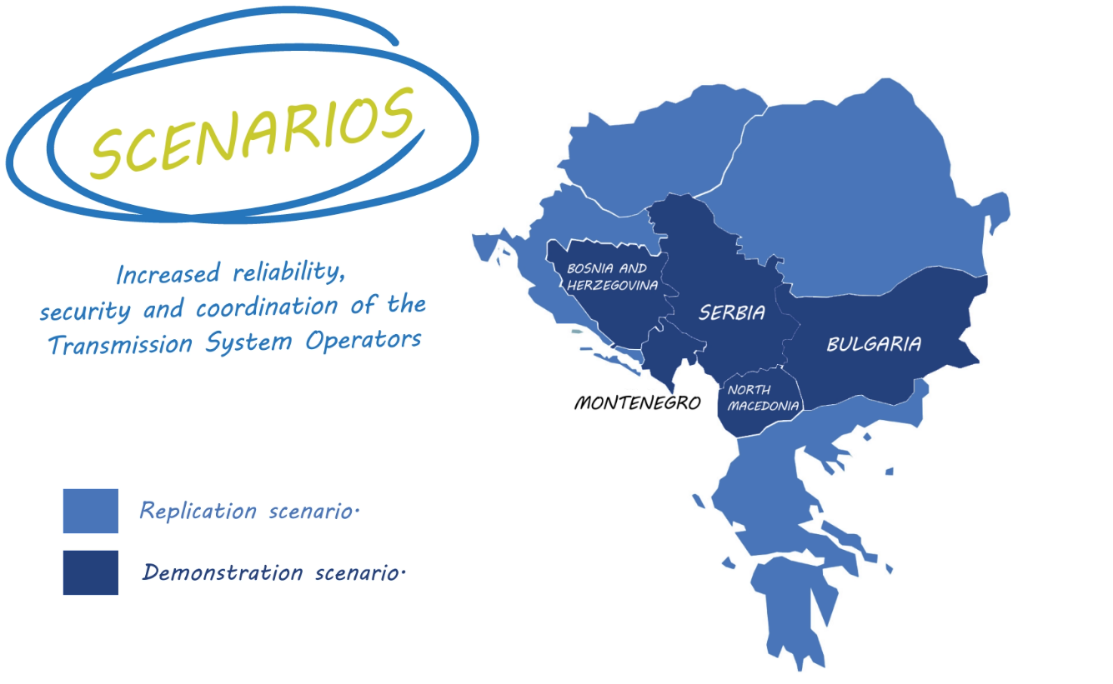 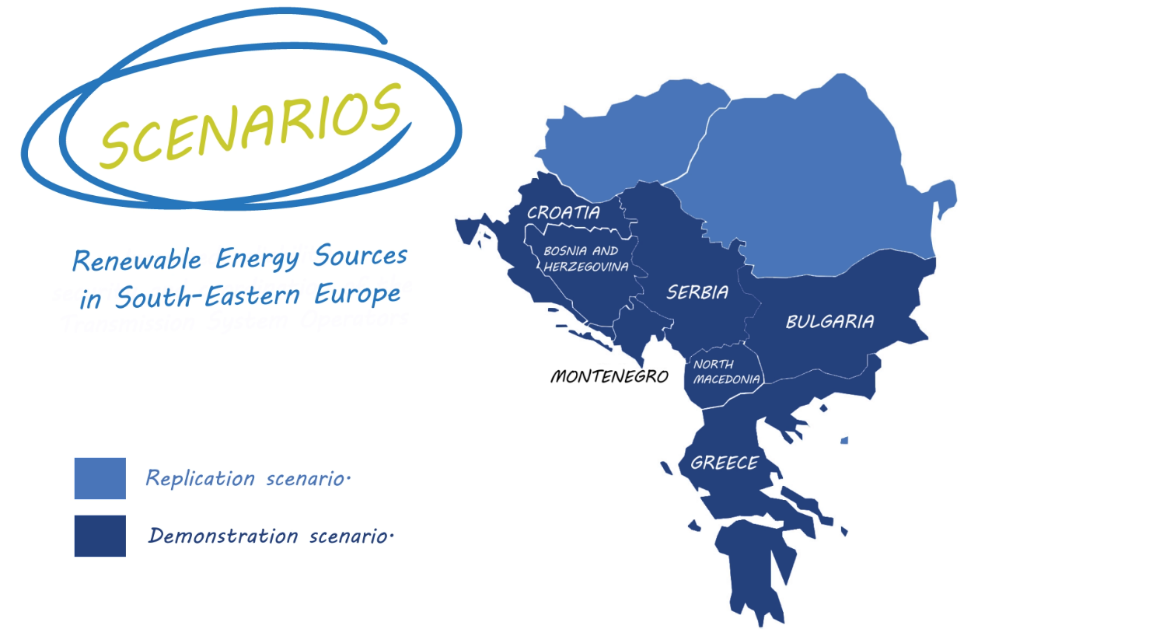 22.12.21
8
УЧАСТНИЦИ В КОНСОРЦИУМА
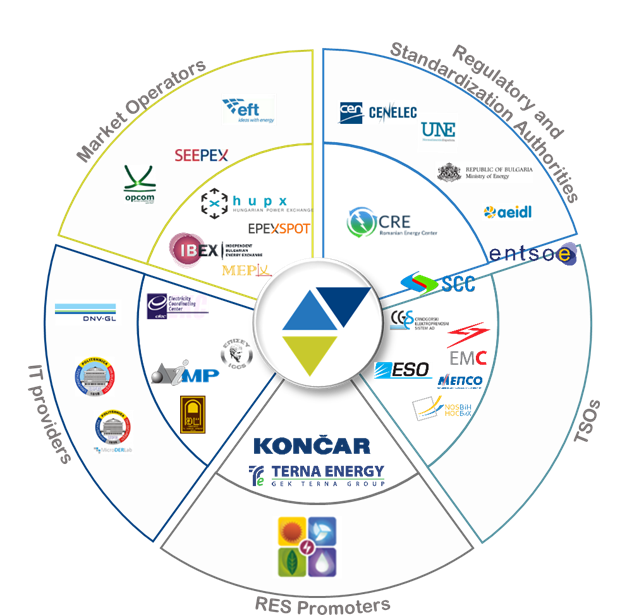 22.12.21
9
План-график за реализация на проекта
Подготвителна фаза
Интеграция, тестове, прилагане
Разработване на платформите
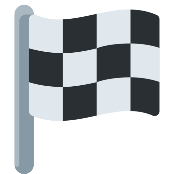 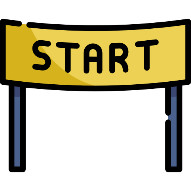 Март 2022
September 2023
Октомври 2019
Юли 2020
08.09.2021
10
[Speaker Notes: Just to remind the rest of the Consortium the product you are developing under this WP. Try to be quick (1 min aprox)]
Основите за успешното реализиране на проекта са заложени в РП 2, с лидер ЕСО
Подготвителна фаза
Данни от партньорите
 за обектите и инфраструктурата, необходими за конфигурирането им в платформите и изпълнение на тестовите сценарии и демонстрации, 
заложени на 
следващите етапи.
Информация за физическите обекти
 за конфигуриранине 
в платформите (обекти
 на производители,          потребители, 
доставчици на
балансираща Е, 
ВЕИ производители, междусистемни ЕП, п/ции и IT инфраструктура
 (SCADA системи, пазарни системи)
Анализ на регулаторните и 
правни аспекти в
 отделните държави – 
енергийни политики, национални  планове за ВЕИ, организация 
на работа на пазарите
 на енергия, търговия 
със сертификати за 
произход, работа на 
Балансиращите
 пазари.
Анализ на мрежовата архитектура на TRINITY, от гледна точка на гъвкавост и сигурност, осигуряваща оптимална координация между партньорите
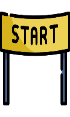 09. 2019
07. 2020
22.12.21
11
РАЗРАБОТВАНЕ НА ЧЕТИРИ НЕЗАВИСИМИ ПРОДУКТИ
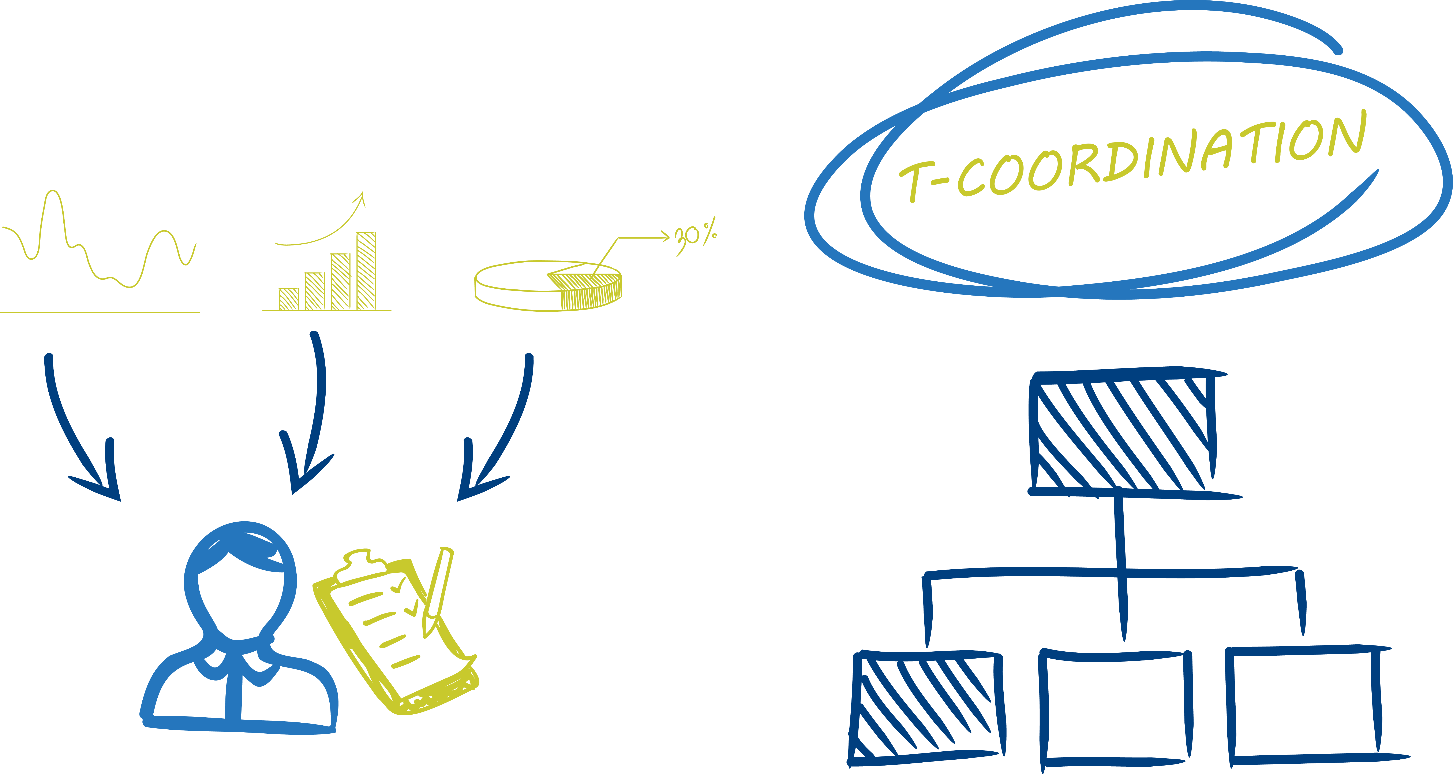 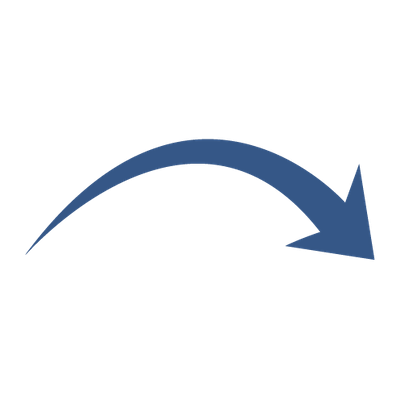 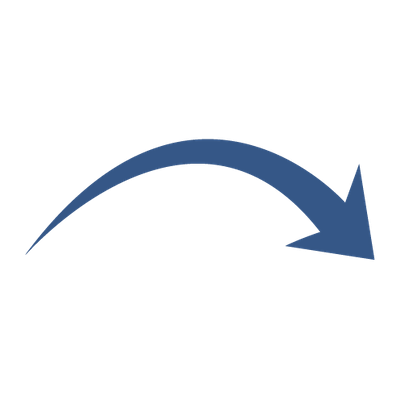 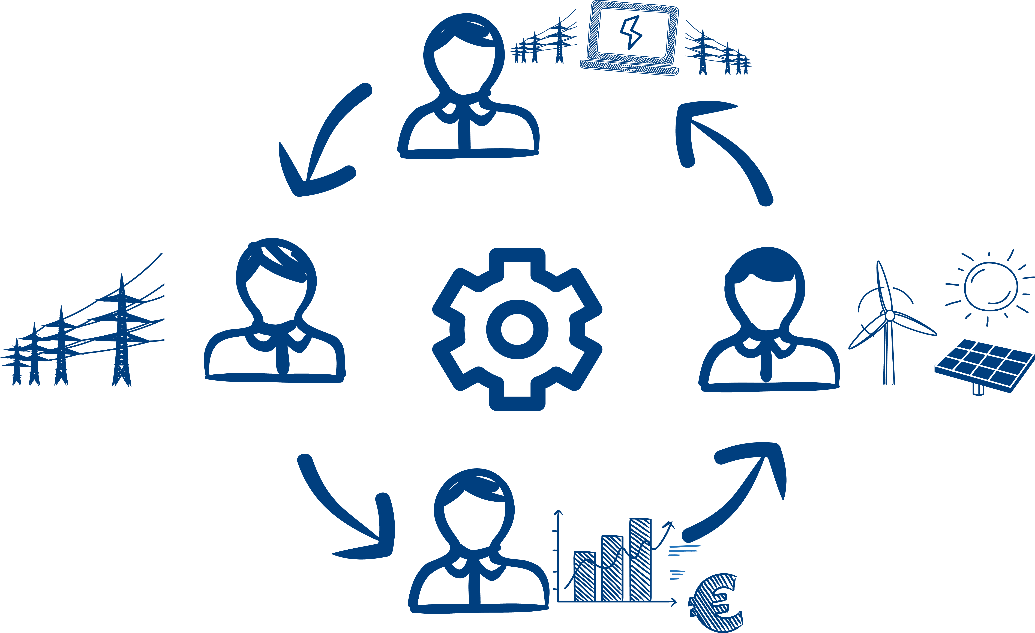 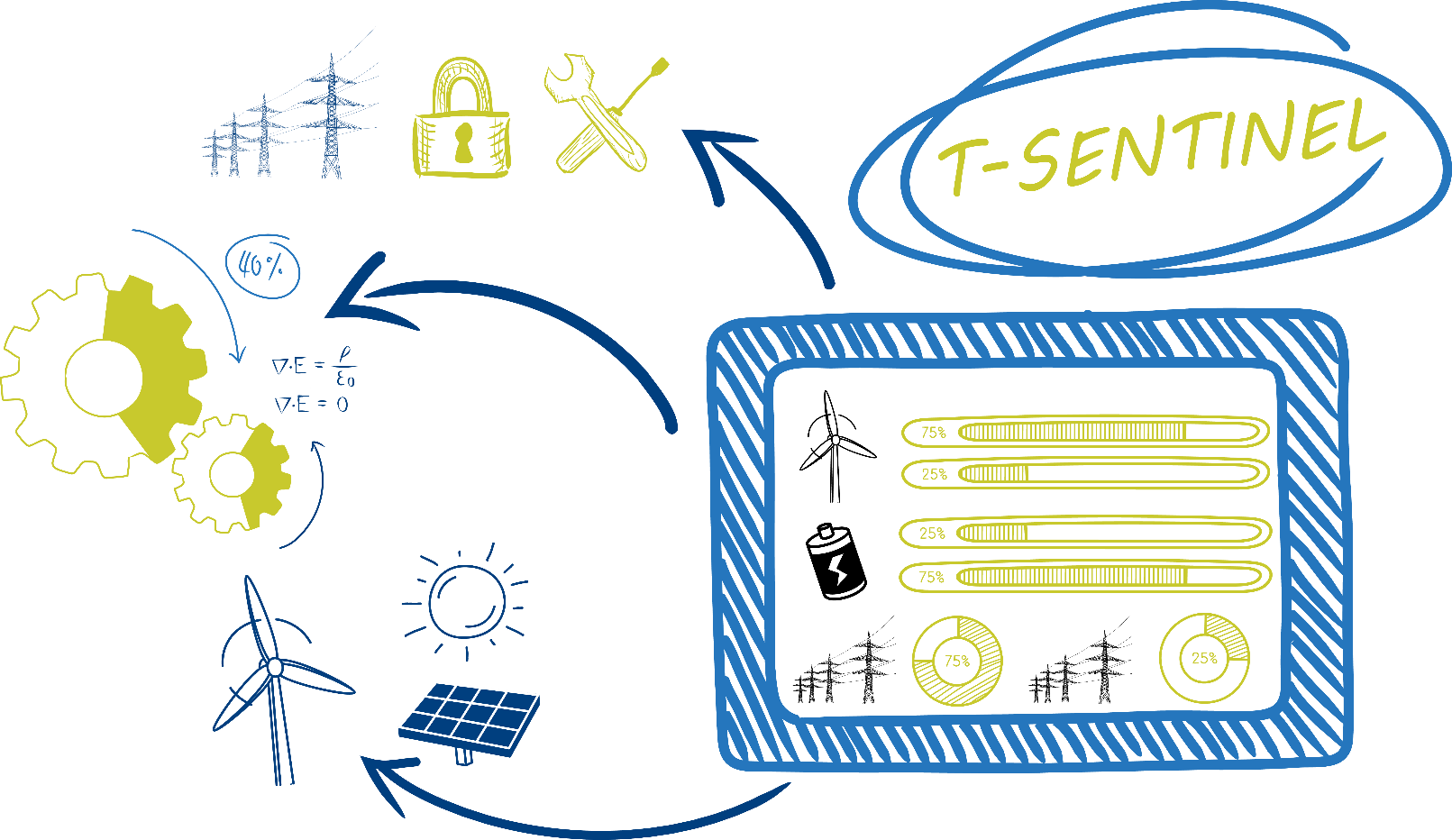 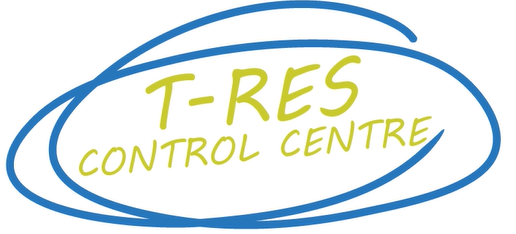 REGIONAL SECURITY COORDINATORS
RENEWABLE ENERGY 
PROMOTERS
TRANSMISSION SYSTEM OPERATORS
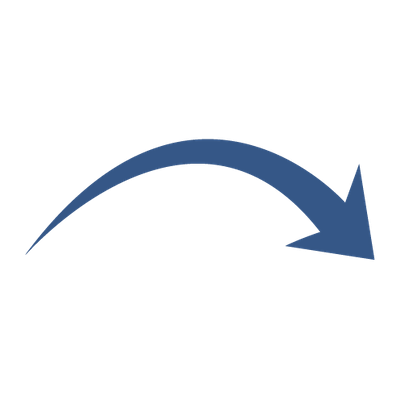 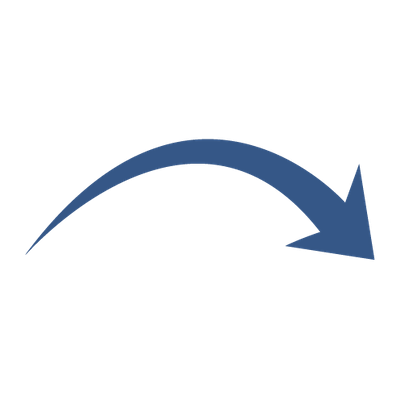 MARKET OPERATORS
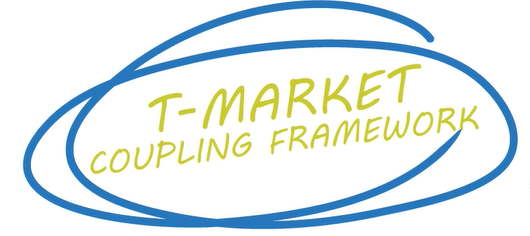 22.12.21
12
T-MARKET COUPLING FRAMEWORK - 1
Рамка за засилване на трансграничното сътрудничество
Подпомагане на обединението на пазарите на електроенергия в Югоизточна Европа, чрез увеличение на междусистемната търговия за
 	ден напред, в рамките на деня и обмена на  балансираща енергия.
ггг
Координиране на дейността по
обмен на електроенергия за 
времеви хоризонт на база  
“в рамките на деня”
 на вече действащите споразумения
Сътрудничество в създаването на обединен пазар в реално време
(балансиращ пазар), чрез
включване на страни, членки на ЕС и тези, които са извън ЕС.
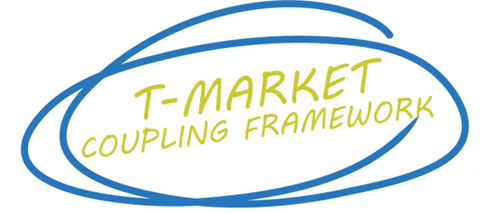 22.12.21
13
T-MARKET COUPLING FRAMEWORK – 2Разработването на платформите се базира на предварително съгласувани сценарии –(UC)
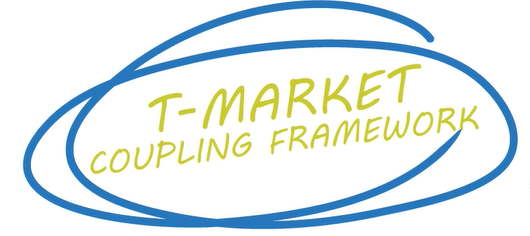 Пазар за разполагаема мощност чрез тръжен механизъм
UC 1.2
Пазар за двустранни договори
UC 1.3
Пазарно обединение в рамките на деня, чрез тръжен механизъм
UC 1.1
Пазарен механизъм за търгове за сертификати за произход
UC 1.4
Публикуване на пазарна информация
UC 1.5
Определяне на преносна способност за обмен на балансираща мощност
UC 1.6
Сътрудничество при предоставяне на балансираща мощност
UC 1.7
Експлицитни търгове в рамките на деня като резервна процедура при IDCoupling
UC 1.8
22.12.21
14
T-MARKET COUPLING FRAMEWORK - 3Четири основни модула на платформата
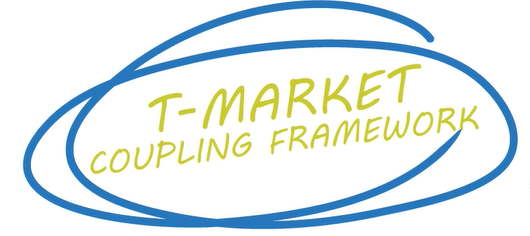 Модул за търговия на разполагаемост за балансиране (ASM –ancillary service module)
Модул за пазарно обединение 
В рамките на деня
 (IMC-Intraday market coupling module)
Модул за насрещна 
Търговия/ (OTC module)
Модул за търговия на сертификати за произход/ (GO module)
2
3
1
4
Търговията е възможна 
като тръжен процес, 
или като непрекъсната 
търговия

Възможност за:
Износ, внос, прехвърляне, отмяна
Увеличаване на конкуренцията
Намаляване на необходимостта от резерв на национално ниво
Дефиниране на продукти – aFRR, mFRR
Изпълнени изисквания 
на EBGL
Сключване на сделки на седмична/дневна база

Продукти: базов, пиков, извънпиков
Времеви хоризонт - между затварянето на пазара ден напред и стартирането на непрекъсната търговия в рамките на деня
Допълва XBID (SIDC)
Изпълнени изисквания на CACM
Имплицитно разпределение
15
T-SENTINEL TOOLSET - 1
Платформата ще предостави регионален набор от инструменти за управление на съществуващи и нови процеси – наблюдение на сигурността на електроенергийните 
системи и оптимизиране на 
ре-диспечирането
Разработване на метод за поделяне на разходите между операторите
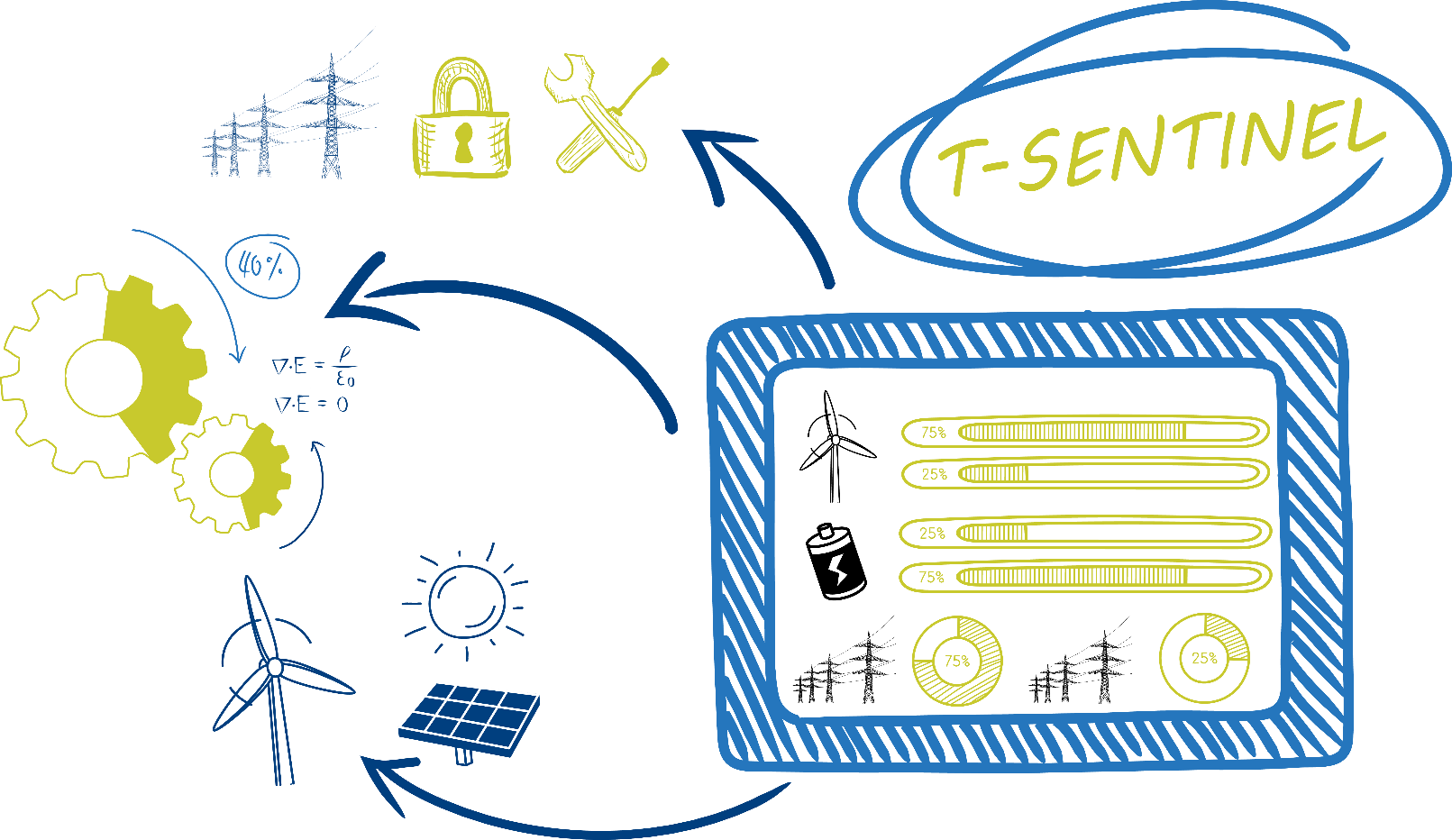 Разработване на нова 
концепция за определяне на 
маржовете за надеждност, с оглед
подобряване на процеса по 
изчисляване на трансграничните 
преносни способности.
Дейностите са насочени към 
улесняване на използването на 
повече електроенергия от ВЕИ, при запазване на сигурността в управлението на електроенергийните системи с наличните резервиращи мощности
22.12.21
16
T-SENTINEL TOOLSET  – 2Задачи на платформата:
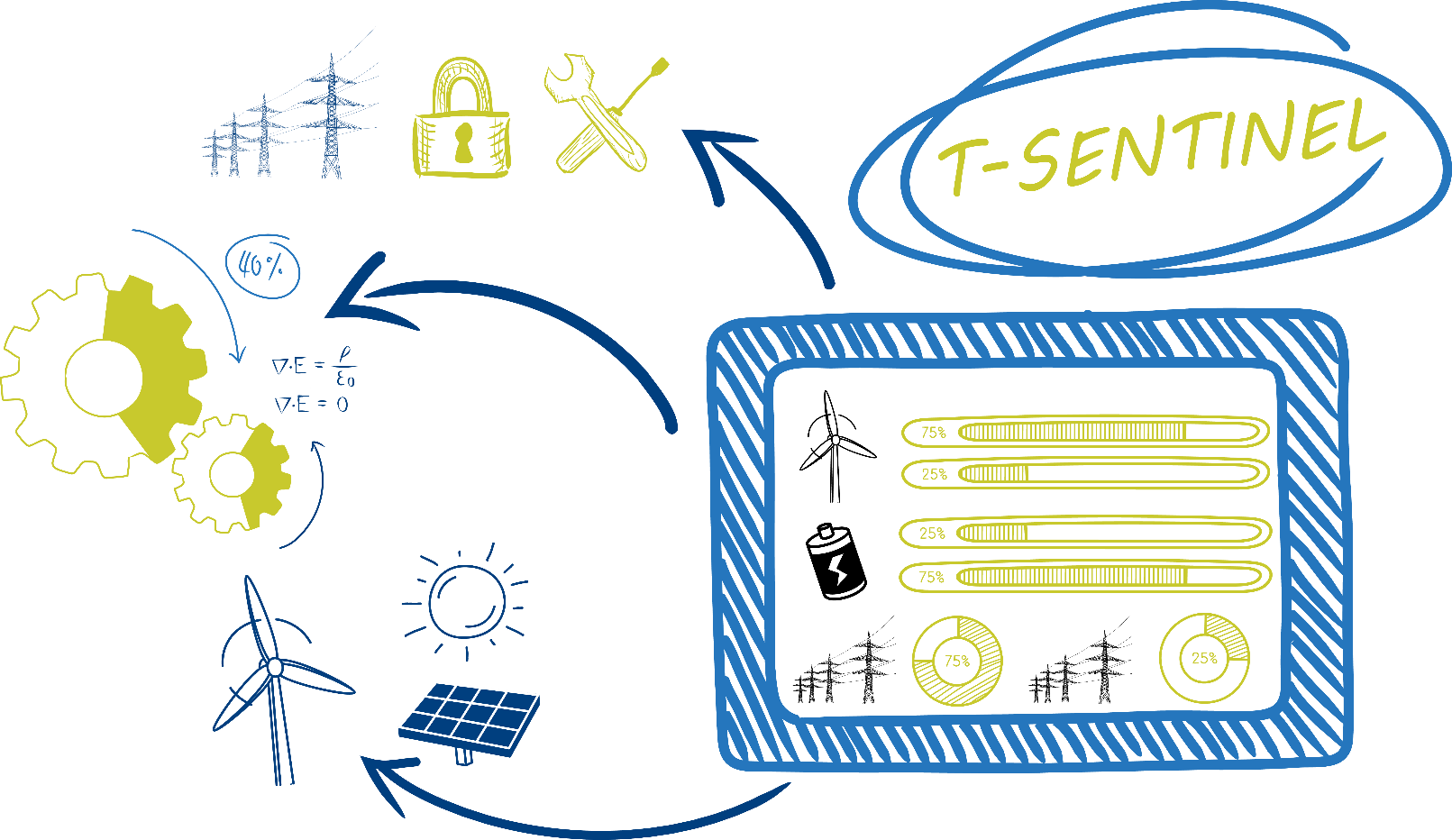 Инструмент за оптимизиране на управлението на ЕЕС и сигурността, чрез анализ на регионалната експлоатационна сигурност
1
Разработване на аналитична концепция за координиране на дейността на преносните оператори, свързана с повторното диспечиране и насрещна търговия, както и прилагането на коригиращи действия в региона (remedial actions) при изчисляването на преносната способност
2
Разработване на методология за прозрачно разпределение на отговорността и дейностите по ре-диспечиране, както и на разходите между операторите на преносни системи.
3
Разработване на иновативна концепция за определяне на резерва за надеждност (reliability margin), използвайки хибриден модел за определяне на резерва, базиран на метода потоци на мощност и на нетна преносна способност.
4
22.12.21
17
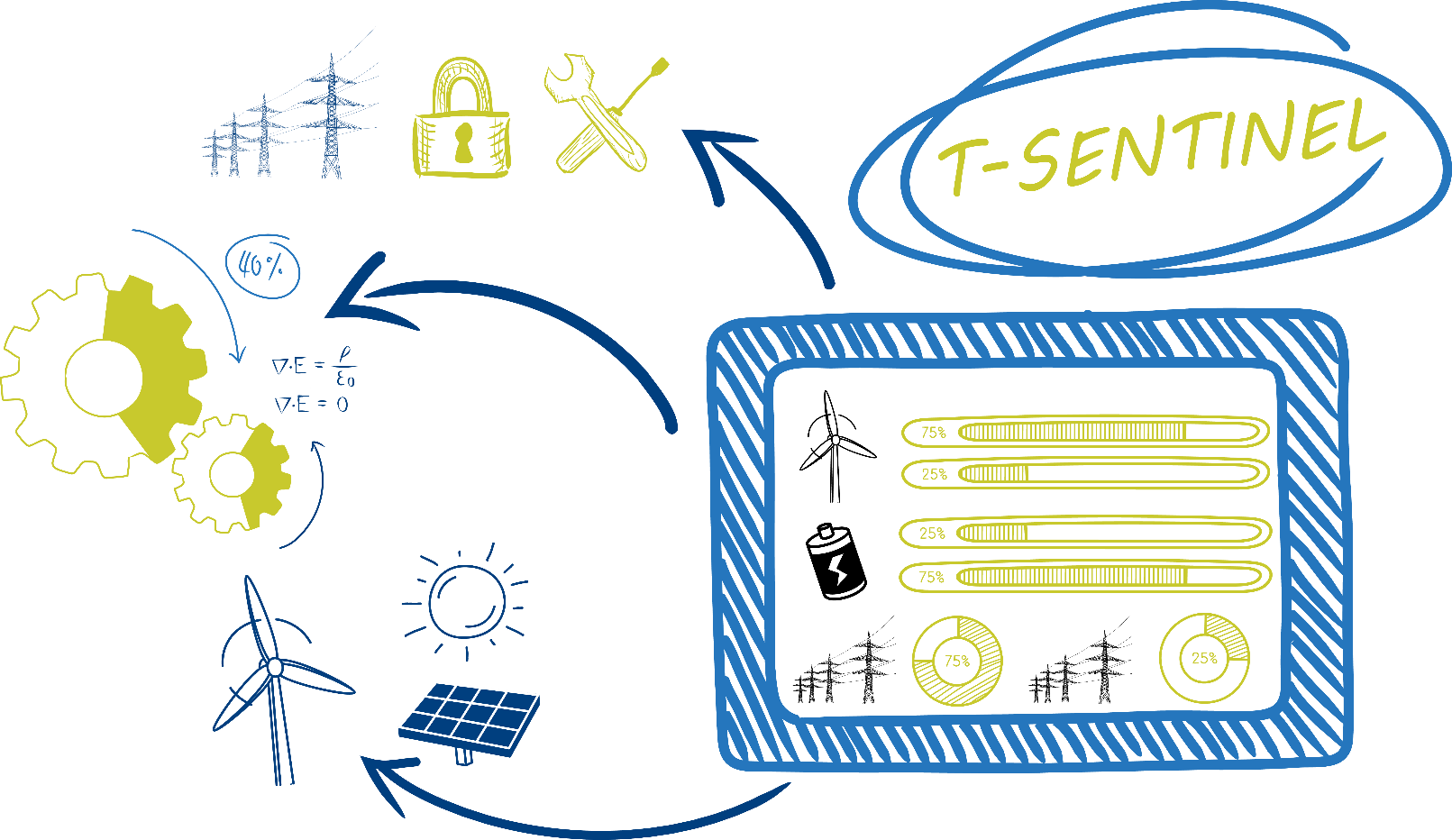 T-SENTINEL TOOLSET  – 2 Пет основни модула на платформата
Модул за  
възстановяване 
след
аварии
Е&R                           
module
Модул за  регионален 
анализ на 
адекватността
RAA                           
Regional Adequacy 
Assessment
Модул за оценка на резерва за сигурност
 (RMA-Reliability Margin Assessment)
Модул за оценка 
на регионалната сигурност
 RAO-                                    
Remedial Actions Optimization)
Модул за оценка на регионалната сигурност
RDCS -                                  
Redispatching cost-sharing
1
2
3
4
5
Методиката е свързана с краткосрочния анализ на адекватността, което е проект
на ENTSO-E.
Действия на ОПС при 
разделяне на системата, разпадане, отклонение на честотата над 
утвърдените граници
Модулът използва
Алгоритъм за  
определяне на разходите за 
ре-диспечиране на 
всяка тръжна зона
Модулът ще спомогне за предприемане на действия по ре-диспечиране, при претоварване на мрежите,
за времеви хоризонт ден напред и в рамките на деня. Свързан е с координирания анализ на сигурността, който се извършва от регионалния координационен център.
Изготвен е документ, който включва оценка  както при изчисления на база потоци на мощност (flow based calculations),  така и при оценка на 
TRM при изчисления на база NTC.
Модулът е в процес на IT разработка
T-RES CONTROL CENTER - 1
Платформата ще позволи оптимизиране на управлението и експлоатацията на инсталации за производство на електроенергия от възобновяеми източници.
Подпомагане на прогнозирането, улесняване на тяхното участие в различните пазари, включително и в предоставянето на балансиращи услуги.
Анализ на специфичните механизми
за проследяване и сертифициране
 на чистия произход на енергията и
 търговията със сертификати за произход
Дейностите са насочени към 
улесняване на използването на 
повече електроенергия от ВЕИ, при запазване на сигурността в управлението на електроенергийните системи с наличните резервиращи мощности
22.12.21
19
T-RES CONTROL CENTER – 2Задачи на платформата:
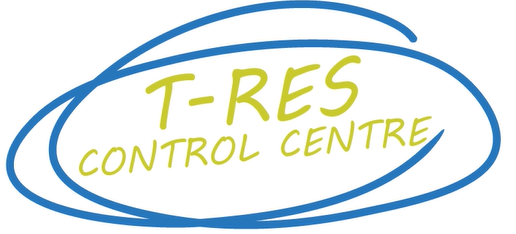 Прецизно прогнозиране, наблюдение в реално време и контрол на производството от производители
 с непостоянно производство (ВЕИ), планиране и оптимизиране на ресурсите за регулиране, намаляване на оперативните разходи, и интегриране на непостоянното производство в пазара чрез възможности за изпълнение на диспечерски инструкции и предоставяне на услуги за балансиране;
1
Създаване на динамична карта на региона на която ще бъдат посочени електропроводите 400 kV, 
220 kV, 110 kV, потенциалът за присъединяване на ВЕИ мощности и потенциални тесни места в електрическите мрежи. Анализ на необходимостта от паралелно изграждане на системи за съхранение на енергия и къде да бъдат локализирани, с оглед най-ефективна използваемост.
2
Интегриране на производители от ВЕИ в пазара чрез създаване на пазар за сертификати за произход и зелени сертификати;
3
Проектиране и изграждане на контролен център за ВЕИ - платформа T-RES CONTROL CENTRE, на модулен принцип, която да реализира посочените задачи и комуникация в реално време със системите за управление на операторите.
4
22.12.21
20
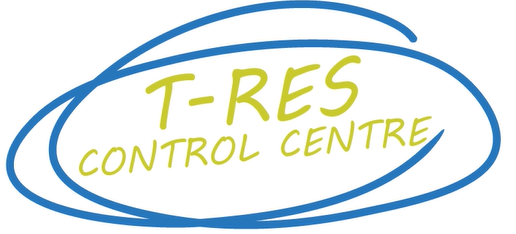 T-RES CONTROL CENTER - 3Четири основни модула на платформата
Модул 
Динамична карта
Модул 
Наблюдение и контрол
Модул 
Сертификати за произход
Модул 
Пазар и търговски участници
2
1
4
3
Метеорологични данни

Краткосрочно 
прогнозиране на товара 
и генерацията
Издаване,
Прехвърляне,
Отмяна

Интерфейс с T-Market Coupling
Framework
Графици двустранни, 
DA и ID

Прогнозиране на регулиращата енергия, предоставена от ДБЕ

Агрегиране на ВЕИ
Дългосрочно прогнозиране на товара и генерацията

Географско разпределение 

Изчисления на претоварванията по мрежите
21
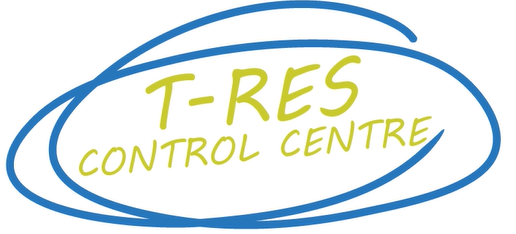 T-RES CONTROL CENTER - 4Модул „Наблюдение и контрол“
1
Четири клъстера
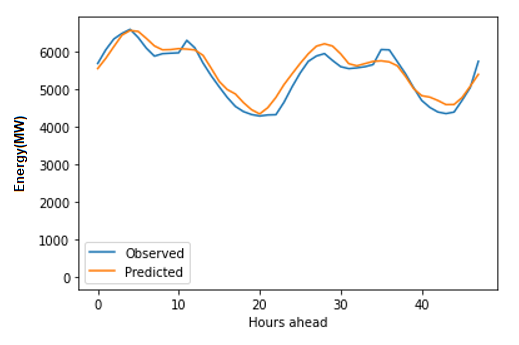 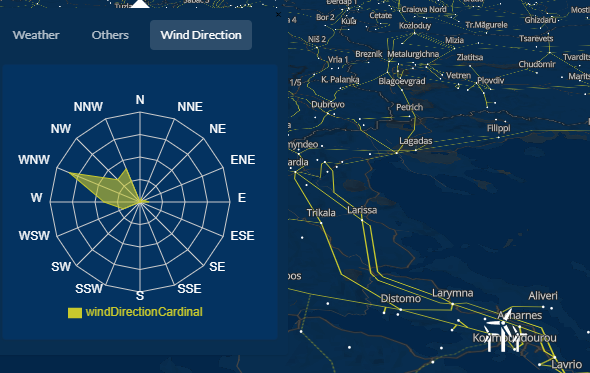 Динамична карта
2
Пазар и търговски участници
3
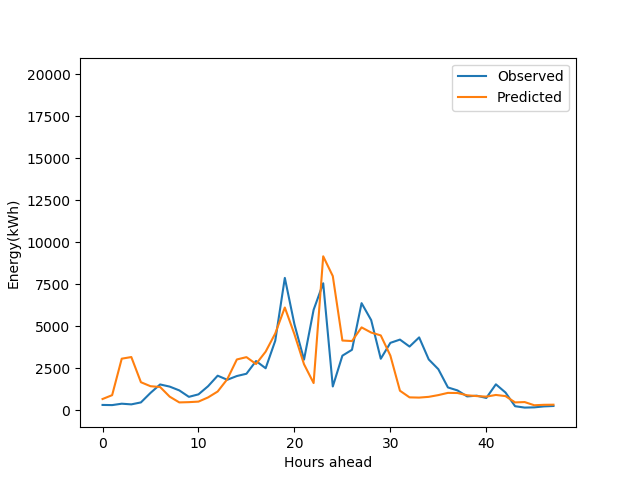 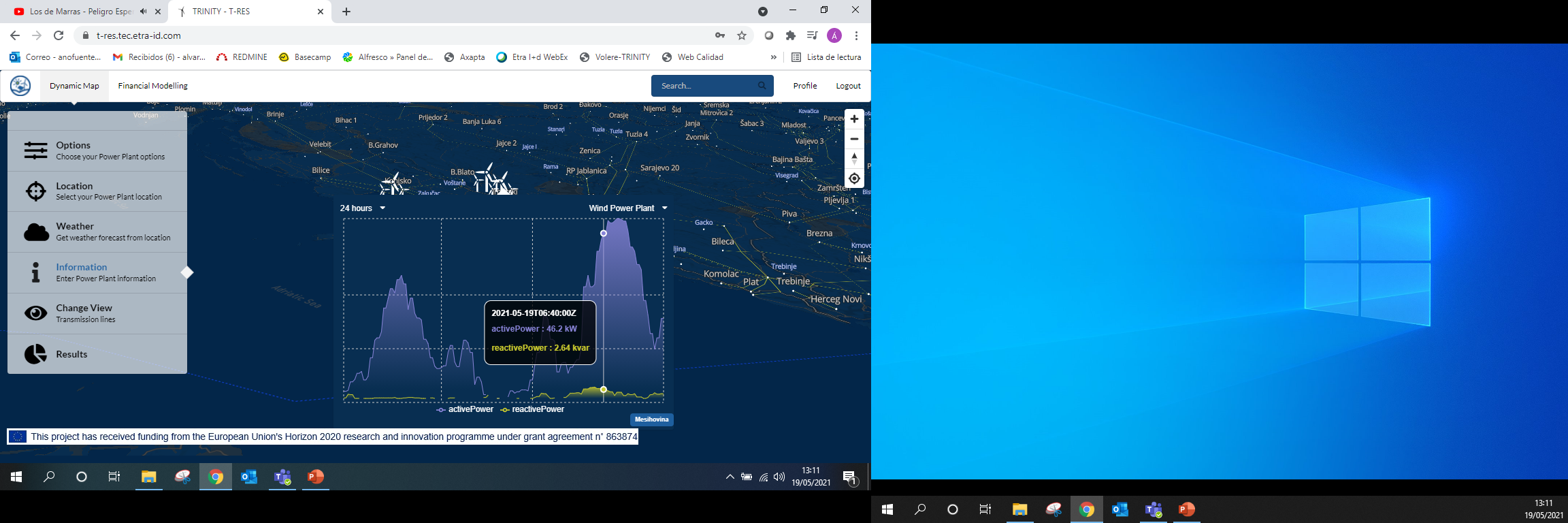 Сертификати за произход
4
Управление на данни/Complete data management
Адаптирани прогнози/Adaptive production and demand forecast
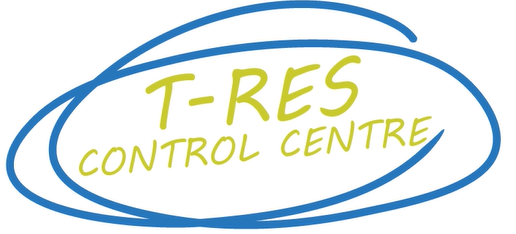 T-RES CONTROL CENTER - 5Модул „Динамична карта“
2
Четири клъстера
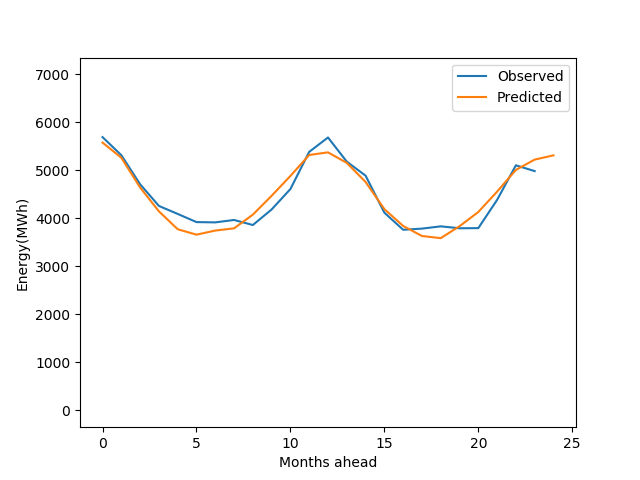 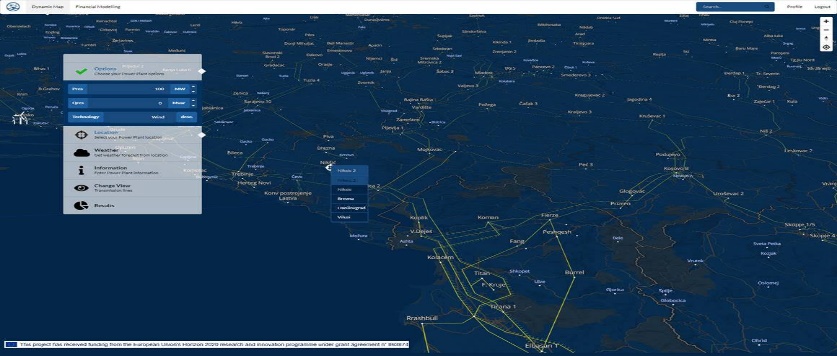 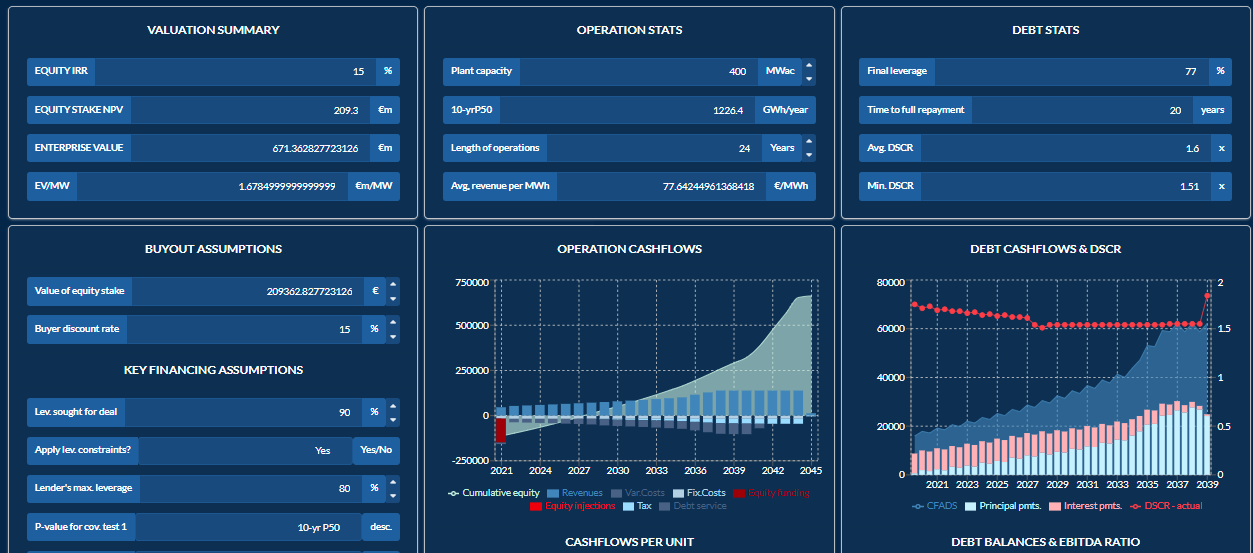 Динамична 
карта
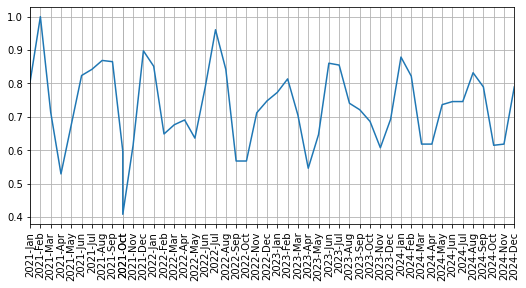 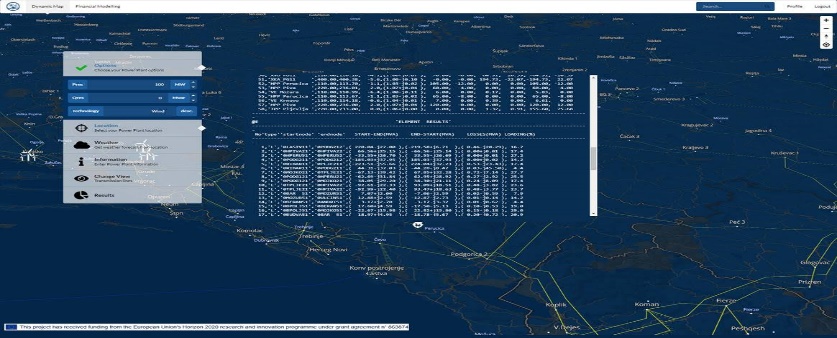 Пълна карта на потенциала от ВИ и възможности за присъединяване /
Complete financial and RES potential location analysis
25 годишна прогноза на генерацията и товара и на цените/ 25 years ahead demand, production and price forecasts
Прогноза за възможни претоварвания/
Forecast of RES overloads
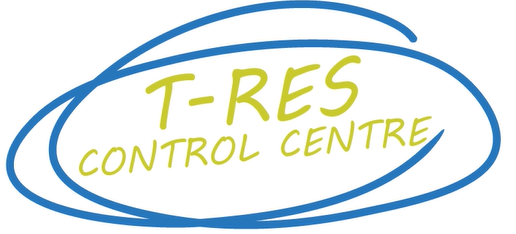 T-RES CONTROL CENTER - 6Модул „Пазар и търговски  участници“
3
Четири клъстера
Ограничения, ремонти, PPA, разпределени капацитети
Графици по двустранни сделки/ Bilateral agreements Optimizer
Икономичен диспечинг/ RES Economical Dispatcher
Price Forecast
Краткосрочна прогноза на товара/Short-term demand forecasting
Сделки, сключени на организирани пазари DA, ID/DA and ID auction Optimizer
Краткосрочна прогноза на генерацията/Short-term production forecasting
Price Forecast
Сделки с балансираща енергия/Balancing market Optimizer
Модул за комуникация Market Communication Module
Price Forecast
Метеорологична прогноза/Weather forecast
Dispatching center adapter
Пазар на сертификати за произход/GO Trading Optimizer
Price Forecast
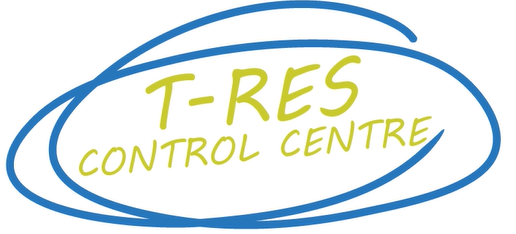 T-RES CONTROL CENTER - 7Модул „Пазар и търговски  участници“
3
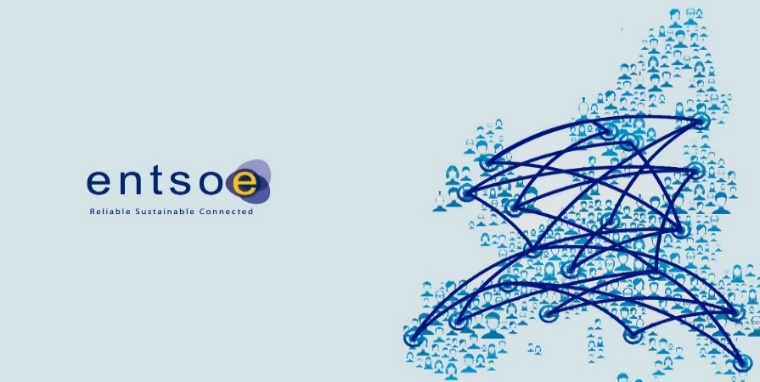 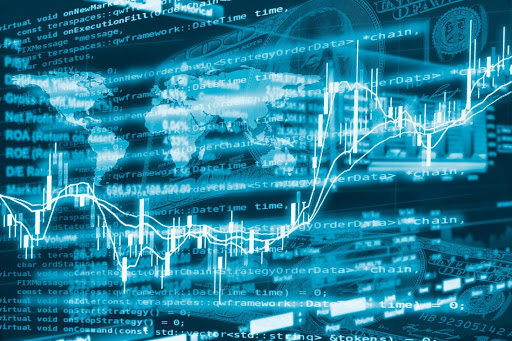 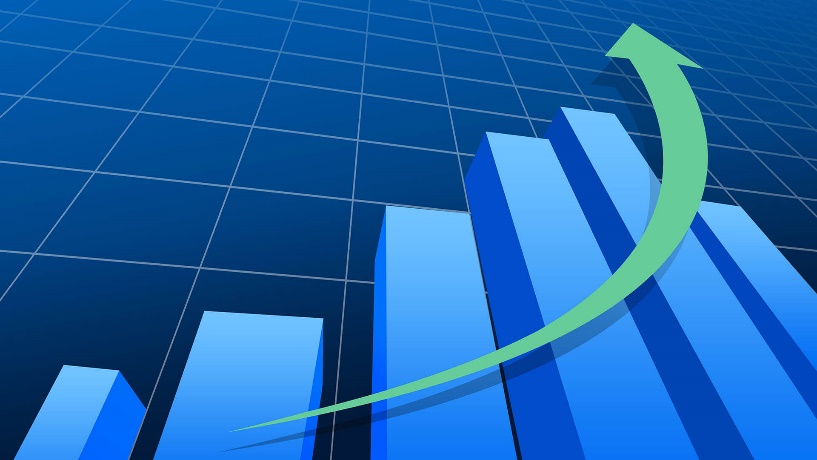 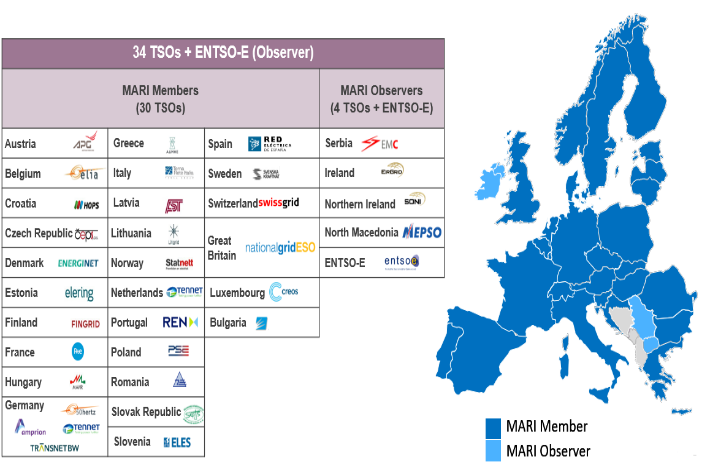 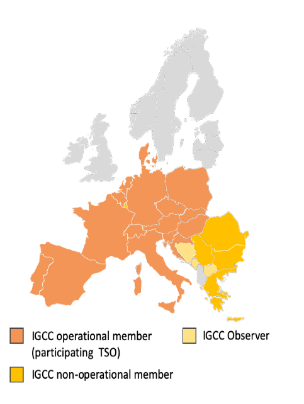 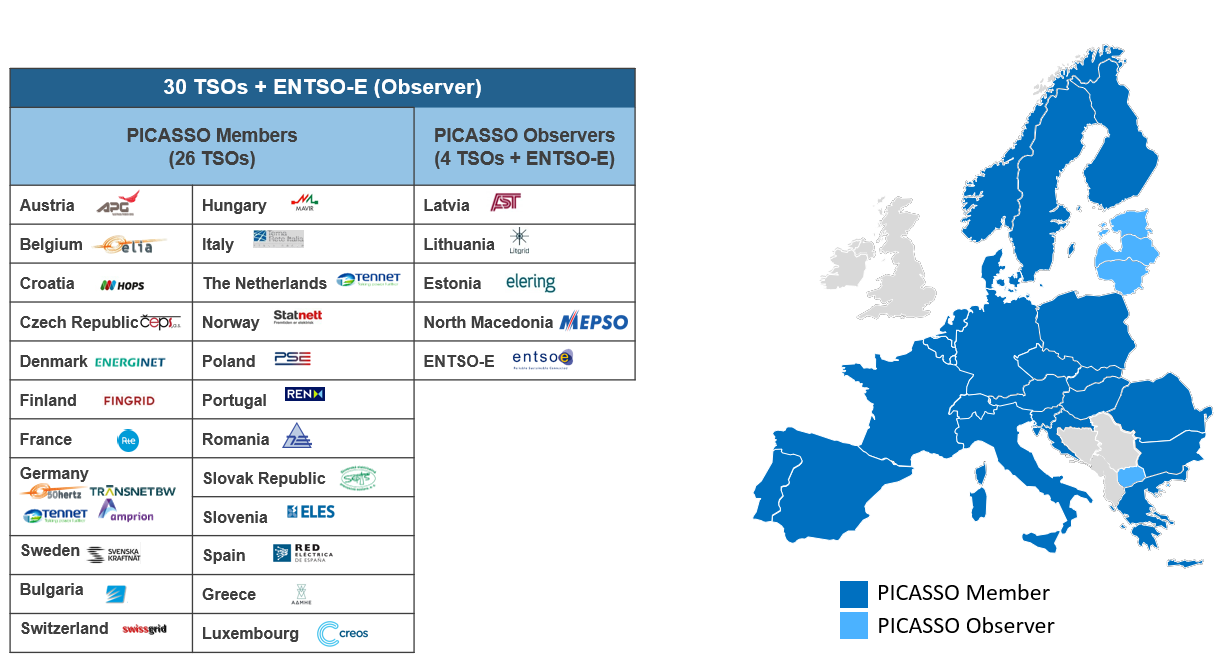 Оптимизиране на участието на търговски участници /
Optimized Market participation
Прогнозна цена за различните пазари /
Prices forecasts for different markets
Предоставяне на балансиращи услуги / 
Smart provision of balancing ancillary services
25
T-COORDINATION PLATFORM - 1
Платформата ще създаде възможности за подобряване на комуникацията между регионалния координационен център и операторите на преносни системи в 
региона.
Координиране на функционалностите, осигурени от трите други T-продукта.
При структурирането на 
функционалността на платформата, 
ще се използва опита и ноу-хау от 
оператори на преносни системи в 
Европа,  и по-конкретно на RTE-Франция.
Целта на разработките е  ефективното свързване и демонстриране 
на четирите продукта, внедрени 
в TRINITY, като се прилагат различни сценарии, преминавайки през четири основни
 фази: лабораторно тестване, внедряване, демонстрация и оценка за бъдещо приложение
22.12.21
26
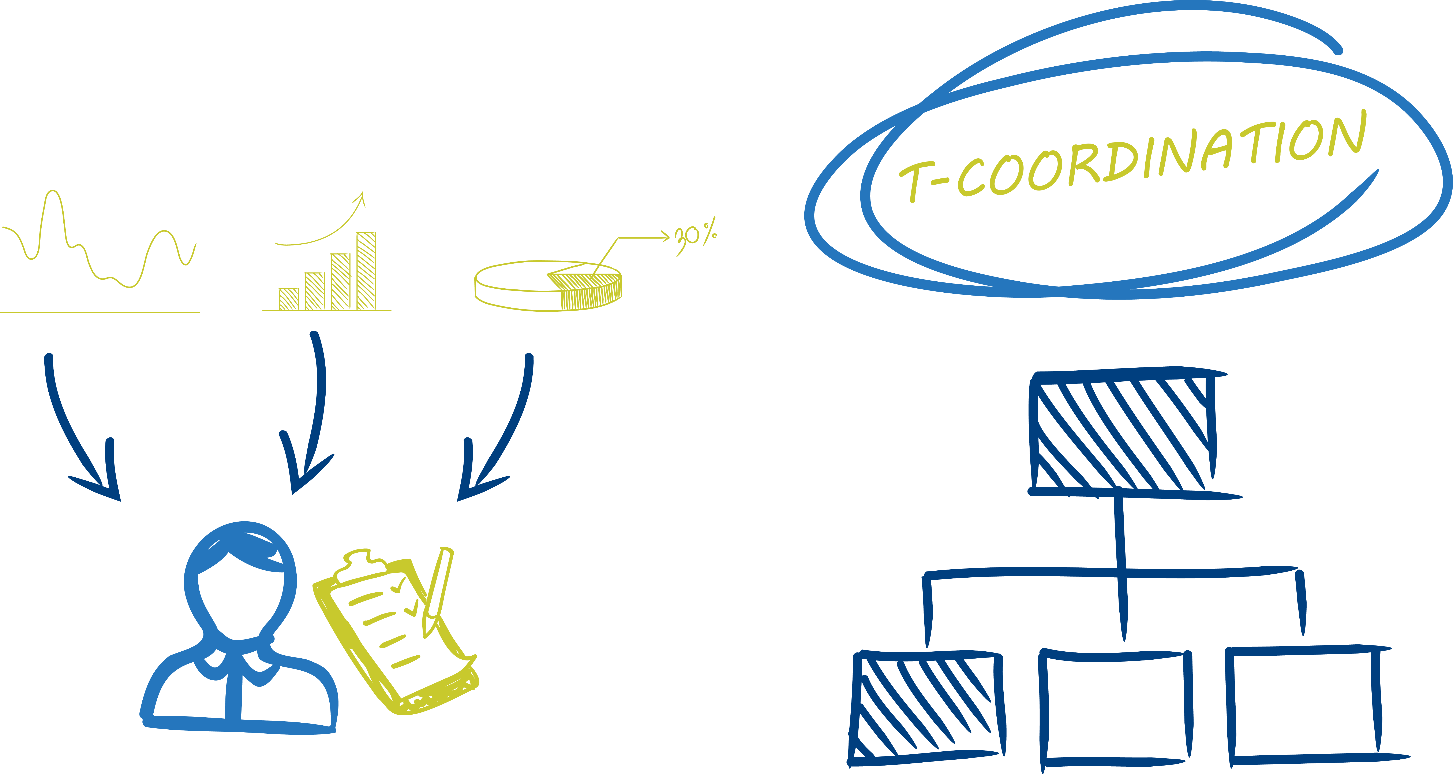 T-COORDINATION PLATFORM  – 2Задачи на платформата:
Платформа, която да има изграден интерфейс с други системи – със системите на преносните оператори, на регионалния координационен център и на производителите от ВЕИ
1
Обмен на данни преди и в реално време между Операторите на преносни системи и производителите от ВЕИ;
2
Софтуерно интегриране на данни от другите платформи - T-MARKET COUPLING FRAMEWORK, T-SENTINEL TOOLSET и  T-RES CONTROL CENTRE;
3
22.12.21
27
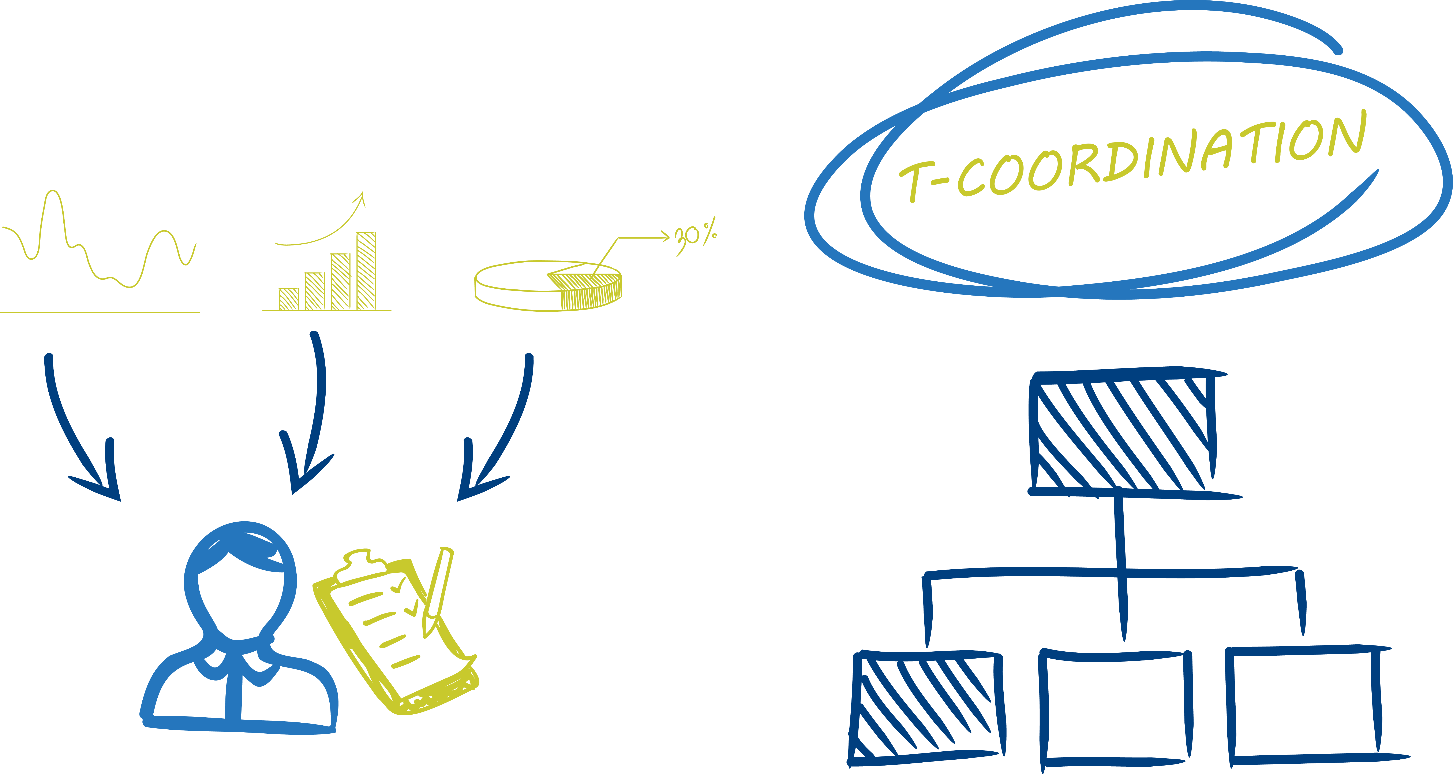 T-COORDINATION PLATFORM  – 3Връзка с другите платформи
Основните съобщения и данни, които ще се генерират от другите три платформи (T-MARKET COUPLING FRAMEWORK, T-SENTINEL TOOLSET и  T-RES ONTROL CENTRE)  и ще се изпращат към 
Т-COORDINATION PLATFORM:
Получаване на оперативни пазарни съобщения от IMC-intraday market coupling module;
Получаване на оперативни съобщения от ASM –ancillary service module;
Получаване на прогнозата за производството на ВЕИ;
Получаване на производството от ВЕИ в реално време;
Съпоставяне на прогнозата за производство на ВЕИ и активираните резерви за балансиране на ЕЕС;
Предприети коригиращи действия от ОПС в региона в процеса на изчисляване на преносните способности;
Изчислените разходи за редиспечиране и разпределението им между ОПС;
Анализът и резултатите от регионалната оценка на сигурността;
Резултати от краткосрочния анализ на адекватността;
Резултатите след валидирането и съгласуването на междузоновата преносна способност;
Резултати от регионалния анализ на критичните състояния в преносната мрежа;
Координирани ремонтни програми;
Препратени съобщения към ВЕИ производителите при аварийни ситуации;
Предприети действия при възстановяване след тежки аварии, съгласно защитния план.
28
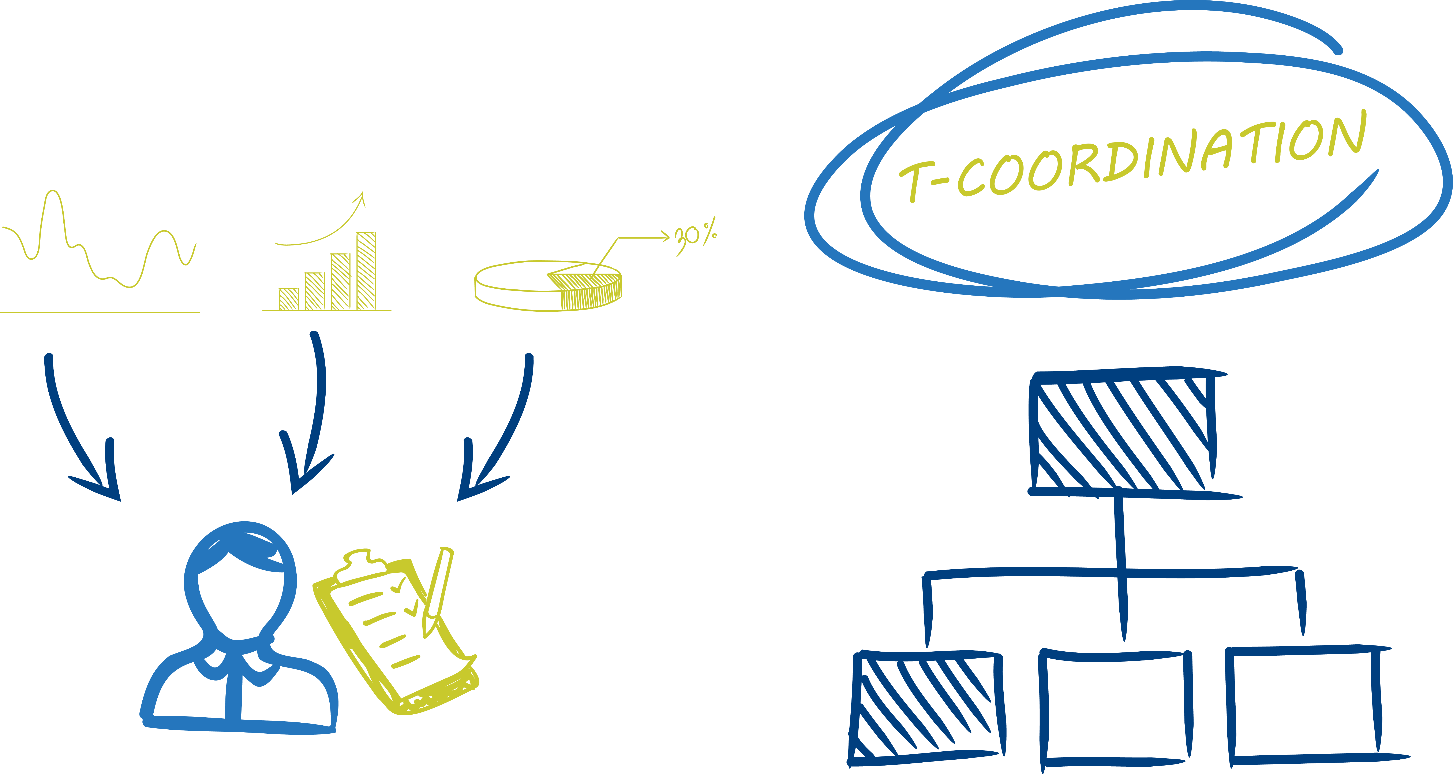 T-COORDINATION PLATFORM  – 4
Основи ползватели: Координационен център (RSC), OПС, Борсови оператори, външни страни
Функционалностите са разработени с „отворен код“
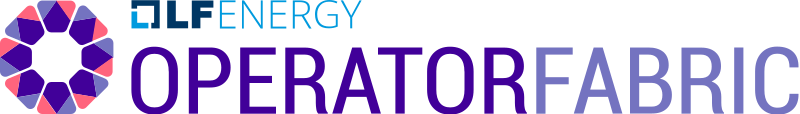 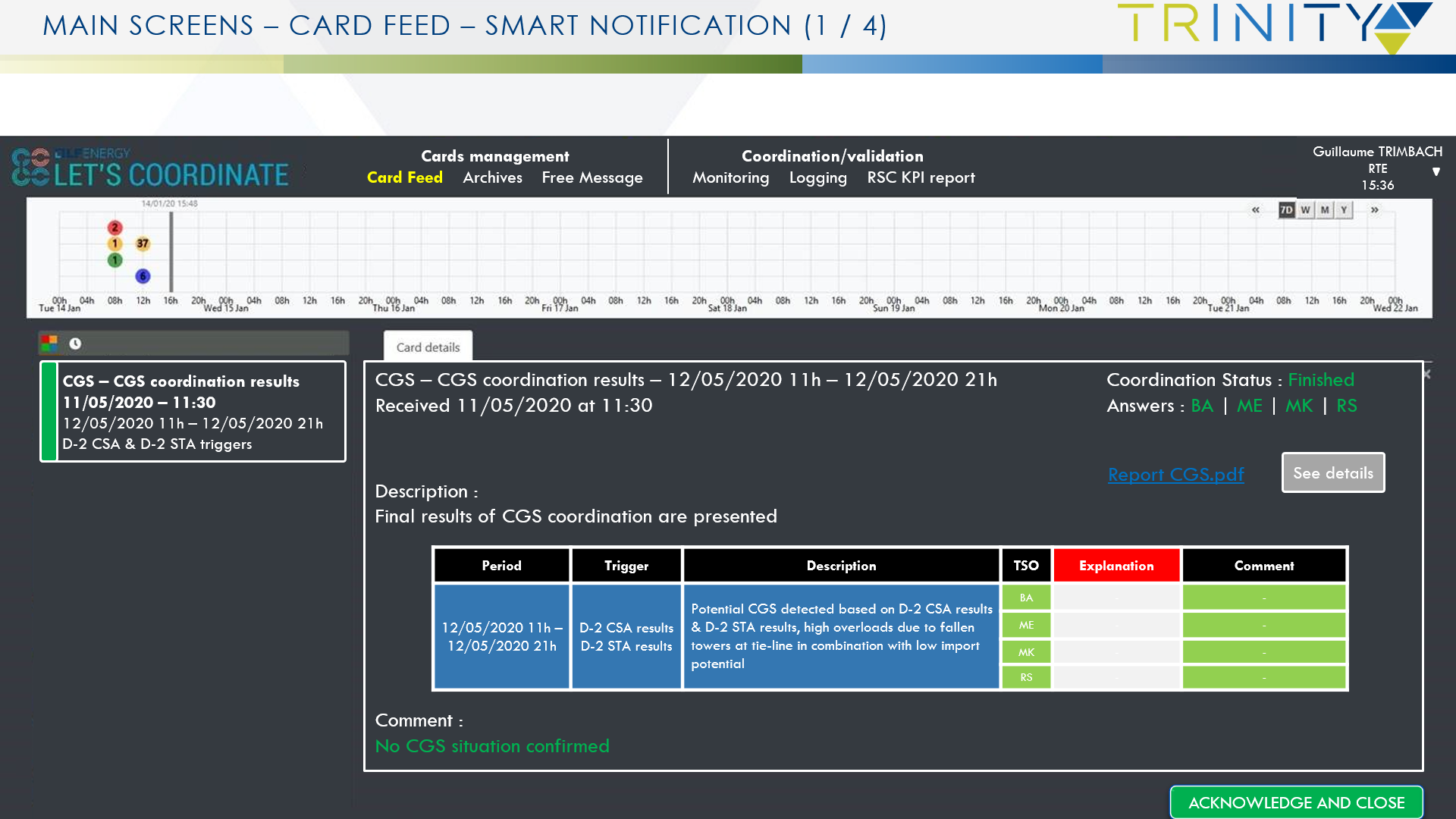 Основни функционалности
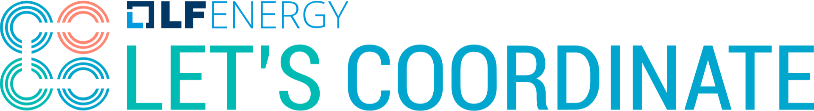 Специфични функционалности, свързани с услугите на координационния център
29
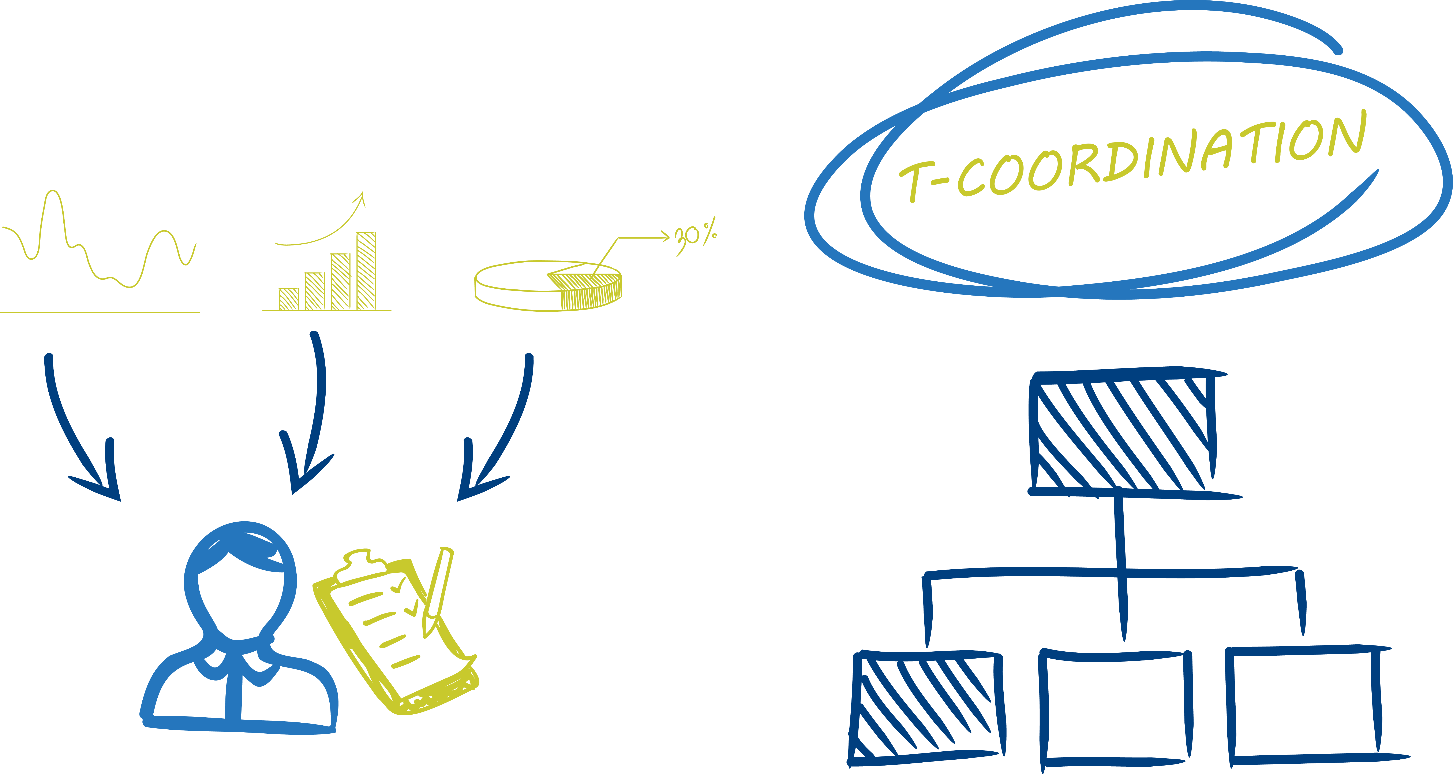 T-COORDINATION PLATFORM  – 5
Сваляне на файлове като събитие
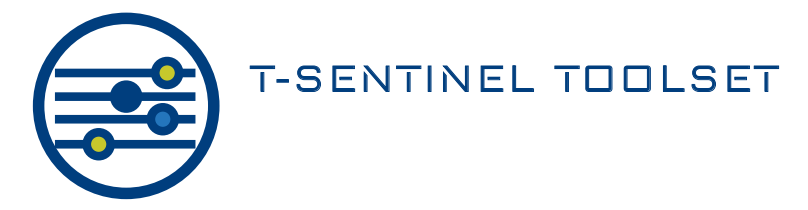 Файлове с информация
Съобщения за резултатите се генерират в
Изчисление на разходите за ре- диспечиране и разпределение между ОПС
(T-SENTINEL + LET’S COORDINATE)
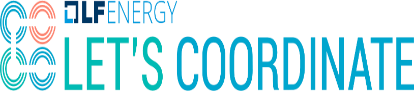 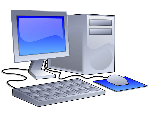 Изпращане на съобщенията до всички ОПС и RSC
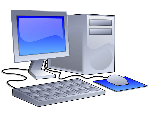 ОПС
RSC
Допълнителни T-модули
Модул за регионална оценка на адекватността (Regional Adequacy Assessment Module-RAA Мodule)
Модул за възстановяване на ЕЕС при аварийна ситуация  (Emergency& Restoration module)
Модул aFRR
Модулът е разработен в рамките на проект CROSSBOW, и доработен и усъвършенстван в рамките на проект TRINITY
Mодулът покрива три процедури: разделяне на системата, черен старт и отклонение по честота. Използва информация от SCADA системата в реално време, и алгоритми за определяне на състоянието на критичност, и съгласуваност между операторите за възстановяване в нормално състояние
Чрез модула се изпращат сигнали към ДБЕ, които участват в автоматичното вторично регулиране на честотата. Целта е намаляване на отклоненията в рамките на интервала за диспечиране, съответно оптимизиране на разходите за регулиране и балансиране на ЕЕС.
22.12.21
31
СЛЕДВАЩИ СТЪПКИ
Подготвителна фаза
Интеграция, тестове, прилагане
Разработване на платформите
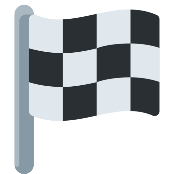 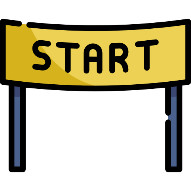 Март 2022
September 2023
Октомври 2019
Юли 2020
08.09.2021
32
[Speaker Notes: Just to remind the rest of the Consortium the product you are developing under this WP. Try to be quick (1 min aprox)]
РП 1: Управление и координация
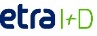 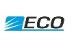 Интеграционни и демонстрационни дейности – пакет 7
РП 3: Платформа “SEE Cross-Border Market Coupling Framework”
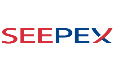 РП 6: IT платформа за координиране и обмен на данни между КЦС, системните оператори и производителите от ВЕИ
РП 4: Платформа “Power system security and reliability SENTINEL toolset”
РП 8: Оценка на въздействието и прилагане в практиката
РП 2: Основи на проекта
РП 7: Интеграционни и демонстрационни дейности
Разработване на план за оценка на всеки отделен продукт
Събиране на данни за всички платформи и тестване на демо-версиите. Оценка на работата на основните функционалности (core set of critical functionalities)
Провеждане на вътрешни тестове и извършване на окончателни настройки
Провеждане на демонстрации с партньорите по проекта
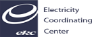 РП 5: RES and flexibility regional control center
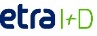 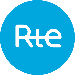 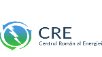 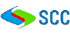 РП 9: Комуникации и разпространение на резултатите
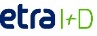 33
РП 1: Управление и координация
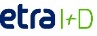 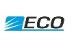 Оценка на въздействието и прилагане на практика – пакет 8
РП 3: Платформа “SEE Cross-Border Market Coupling Framework”
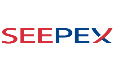 РП 6: IT платформа за координиране и обмен на данни между КЦС, системните оператори и производителите от ВЕИ
РП 4: Платформа “Power system security and reliability SENTINEL toolset”
РП 8: Оценка на въздействието и прилагане в практиката
РП 2: Основи на проекта
РП 7: Интеграционни и демонстрационни дейности
Оценка на икономическото въздействие в региона от прилагане на резултатите на TRINITY
Извършване на техническа оценка, на база коректност на въведените данни, изчислителни модели и коректност на резултатите 
 Извършване на екологична оценка, която да включва потенциала за намаляване на емисиите CO2 и увеличаване на частта на производството от ВЕИ в енергийния микс
Разработване на пътна карта за реализиране на пазарно обединение в регион Югоизточна Европа;
Оценка и предложение за прилагане на резултатите от TRINITY извън страните от консорциума
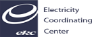 РП 5: RES and flexibility regional control center
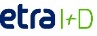 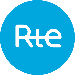 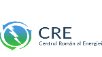 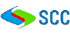 РП 9: Комуникации и разпространение на резултатите
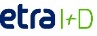 34
Първа среща с Европейската комисия относно преглед на техническите и финансови показатели за изпълнението на проекта TRINITY – 09 юни 2021
Представени дейностите по всички работни пакети, които се изпълняват към момента и демо-версии на платформите 

Изготвен технически доклад за участието на партньорите по отделните задачи

Представени финансови резултати към 31.03.2021г.

Проект TRINITY получи висока оценка от Европейската комисия, както и насоки за работата от тук нататък
35
Благодаря за вниманието!
Viktoria Popovska viktoria.Popovska@eso.bgIrena Gyurovska                          i.gyurovska@eso.bg
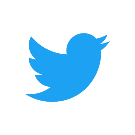 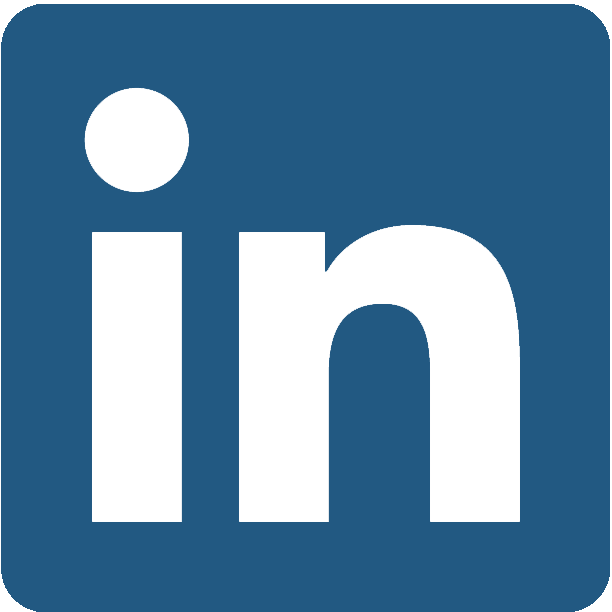 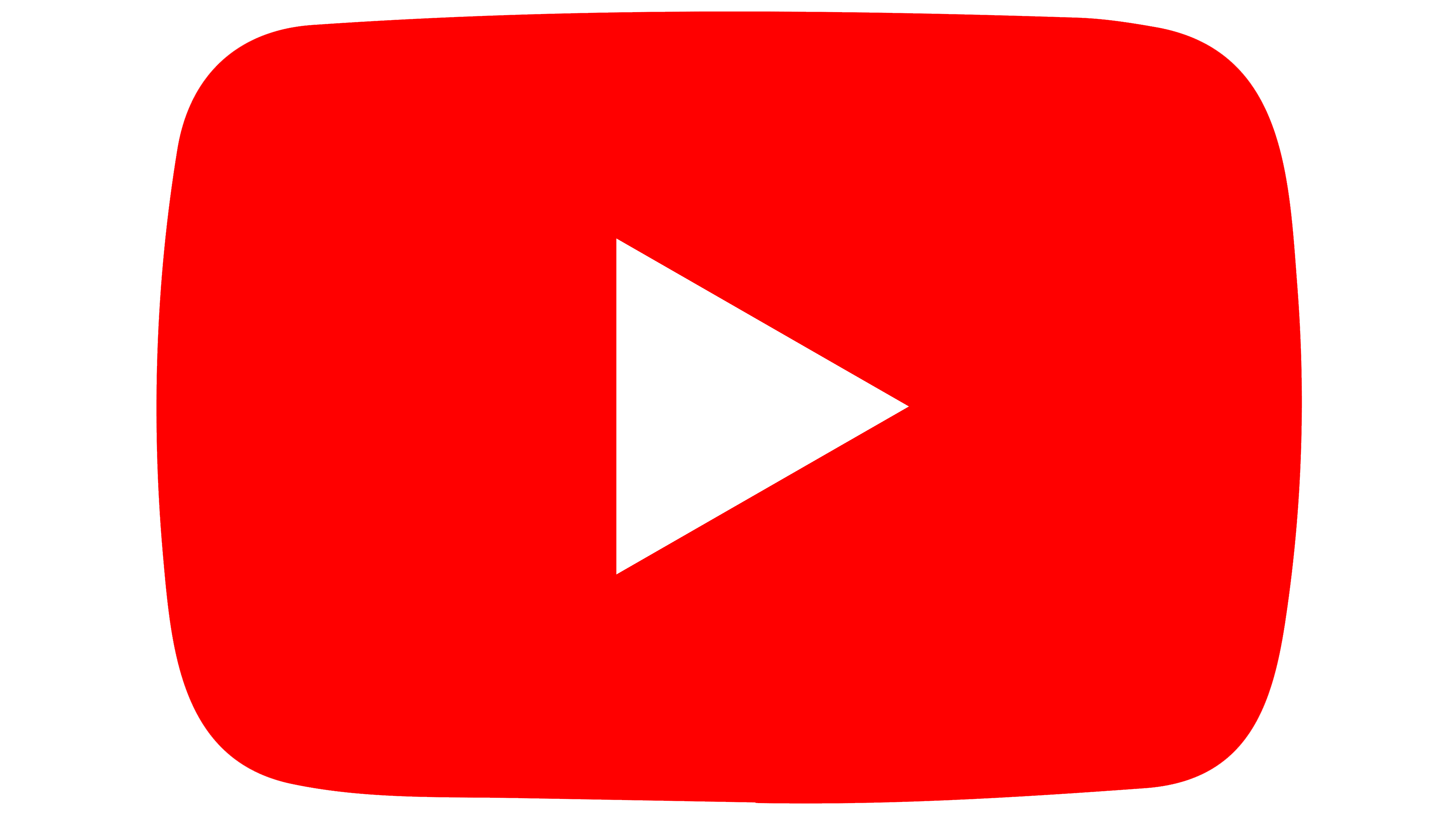 TRINITY H2020
TRINITY H2020
@Trinity_H2020
22.12.21
36